GREEN SLIDES = Teacher Preparation & Information
WHITE SLIDES = Present to Class
ShakeAlert® Earthquake Early Warning Earthquake Drill Lesson
Second to Third Grade 
Lesson Length: 1 Hour
1
To Print
Preparation
STUDENT WORKSHEET


FAMILY ENGAGEMENT LETTER
Open and edit the Family Engagement Letter.  
Add your school name at the bottom.  
If you’re emailing the letter, you can remove the QR code.  
Make copies of Family Engagement Letter and/or email to families.
Preview Slides. You can print out the Teaching Steps slides. The teaching steps are also located in the Speaker Notes of each slide.
Open and preview Student Sheet. Adjust as needed for your learners, and then photocopy one sheet per student. 
OPTIONAL RECOMMENDED PREPARATION: 
Get a cup of water for each student, for each group, or to model for the class.
If providing cups for each student or student groups, use a permanent marker to mark the 1 cup (8 oz.) mark on each cup.
Get 1 gallon container per group of students, or one for the class
Get a funnel for the class or each group of students to make pouring water into the gallon container easier.
2
Sensitive Content Warning!
Some students or their family members may have experienced earthquakes, resulting in loss, injuries, and possible trauma. It is therefore important to approach these lessons with sensitivity and awareness.  When students share information about their experiences with earthquakes in the first part of the lesson, make sure to scan the class and be aware of any heightened responses. Affirm students’ normal emotional responses. If students are too emotionally heightened, it may be prudent to allow them to forego the drill.   

Even students who have never experienced an earthquake may have a strong emotional response to talking about earthquakes. Explain to students that practicing earthquake drills helps our community to stay safe in an earthquake, but that it’s normal to feel big feelings about earthquakes.

Drills build muscle memory that ensures students take the appropriate protective actions during an earthquake. Practice makes perfect, so please insist that students take the exercise seriously, remain quiet, and follow instructions.
3
Teaching Steps - Page 1
SLIDE 11 - Tell students that today we are practicing DROP, COVER, and HOLD ON to stay safe if we feel shaking or get an earthquake early warning alert. We will also calculate how much water our family may need if there is an earthquake or other emergency so that we can continue to stay safe.

SLIDE 12 - Ask students what other drills they’ve practiced at school. Students have probably practiced earthquake drills, shelter in place drills, and lockdowns among others. Ask students why we practice drills at school. They should respond that we conduct drills to practice how to respond so that if there’s ever a fire or earthquake, we’re prepared and know how to stay safe. We also practice drills so that we can help students feel safer and less afraid at school. Having fire and earthquake drills can help us to feel prepared and less scared! Tell students that our school has an earthquake early warning system that can give our school community members seconds of extra time to protect ourselves before strong shaking arrives during an earthquake.

SLIDE 13 - Tell students that sometimes drills can be scary because we don't know what to do or what is happening around us. During this lesson we will practice DROP, COVER, and HOLD ON twice. After practicing, you should feel more confident and hopefully less scared or nervous. Ask students how they feel right now thinking about earthquakes and earthquake drills. Ask them to turn to a student sitting nearby and share.
4
Teaching Steps - Page 2
SLIDE 14 - Ask students what they have seen or heard about earthquakes. It’s likely that many of them have not experienced an earthquake. They may have heard from family members about shaking, objects breaking, or even possibly injuries. It’s possible they’ve seen or heard about earthquakes through the media. Validate students’ experiences, and scan for students that may need some extra support. Tell students that we’ll learn more about what an earthquake is in this lesson. Consider recording students’ questions so that you can return to them at them end of the lesson to see which have been addressed through the lesson, and try to answer the others. 

SLIDE 15 - Tell students that the surface of the Earth that we stand on may seem like it is so solid it could never be moved. But actually, the surface of the Earth is broken into many pieces that move around. Most of the time we don’t feel the movement, but sometimes we do. As the pieces of the Earth move, they can become stuck because of friction.

SLIDE 16 - Review and model correct protective actions - Drop, Cover, and Hold On. Make sure students know they should drop to their knees (not their bottoms), have one hand over their necks, and try to get away from glass or any other objects that could fall on them. If they’re able to get under a table or desk while staying on their knees, they should.  Once there, they should hold on to the leg of the table.

SLIDE 17 - Tell students that Drop, Cover, and Hold On looks different for different bodies. Review modified protective actions for people who use wheelchairs. While you may not have students who use wheelchairs in your class, it is likely that there are members of your community who do. Ask students to help their family members or friends who use a wheelchair by sharing that “Lock, Cover, and Hold On” is how they can protect themselves during an earthquake. Have students repeat the phrase, “Lock, Cover, and Hold On” after you’ve said it.
5
Teaching Steps – Page 3
SLIDE 18 - Review modified protective actions for people who use a cane or walker. While you may not have students who use a cane or walker in your class, it is likely that there are members of your community who do. Ask students to help their family members or friends who use a cane or walker by sharing the correct protective actions. Have students repeat the phrase, “Drop, Cover, and Hold On” and then “Lock, Cover, and Hold On” after you’ve said it.  

SLIDE 19 - Ask students why DROP, COVER, and HOLD ON helps keep them safe in an earthquake. Add on to student responses, as necessary.  

DROP: Dropping to your knees protects you from falling or being hit by falling objects during ground shaking. 
COVER: We cover our neck and head with one arm and hand to protect them from becoming injured if something falls. The back of the neck is particularly important to protect because your head has a skull to protect it. 
HOLD ON: We hold on to a table leg once we’re beneath a table so that the earthquake doesn’t move us out from underneath the table that is protecting us.

SLIDE 20 - Inform students that when you click on the slide that, after a brief introduction, an alert will play and students should practice Drop, Cover, and Hold On immediately with the alert. Remind students this is only a drill. Play the ShakeAlert alert by clicking anywhere on the slide. Have all students Drop, Cover, and Hold On. Ask students to stay in their protective positions while the teacher observes and offers corrections if necessary. Once the teacher has checked in with each student, ask them to return to their seats.
6
Teaching Steps – Page 4
SLIDE 21 - Ask students how practicing DROP, COVER, and HOLD ON can help students and their families stay safe in an earthquake, and what else they can do to help prepare. For each question, ask students to turn and talk to a student nearby and then share out with the class.. 

SLIDE 22 - Tell students that we are going to focus on water since it’s something everyone needs everyday that is fairly easy to prepare before an emergency. Use Think-Pair-Share to brainstorm the ways students use water every day and record ideas on the board. Provide each student with a copy of the Student Sheet. Either provide each student with a cup of water, provide one cup of water per table, or have a cup of water in the front of the class. If you’ve providing cups for each student or student group, direct students’ attention to the permanent marker line, and tell them that marks 1 cup (8 fluid ounces) of water. Students should estimate the number of cups of water they think they would need per day for each use on the student sheet and then find the sum. Remind students that other needs includes pets. After they’ve recorded their ideas on the student sheet, invite students to share their estimates with a partner or their table group

SLIDE 23 - Once students have made their estimate for how many total cups of water they need per day in an emergency, ask them to estimate or measure how many cups are in a gallon. Either provide students with an empty gallon jug and ask them to carefully figure out how many of their cups of water are needed to fill the jug, demonstrate for the class how many of their cups of water are needed to fill the jug, or just tell them that there are 16 cups in a gallon. Using a funnel would make it easier to pour into the gallon container. Tell students that government agencies recommend having one gallon of water per person per day for three days in an emergency.
7
Teaching Steps – Page 5
SLIDE 24 - Ask students whether their estimate was equal to, less than, or greater than the 1-gallon recommendation. Ask students to consider why their estimate may have been different than the emergency recommendation of 1 gallon. They should note that during an emergency, we may not be able to use as much water as we normally would. You can share with them that the average American household uses more than 300 gallons of water per day! Ask students for examples of things they do everyday with water that they don’t need to do. They may say things like taking long showers, playing in the sink, or running the water while brushing their teeth. 

SLIDE 25 - Ask students how much water five people would need for one day. Encourage students to show their work on the student sheet. Use counting tiles if they need a physical representation of the gallons. Click on slide reveal the answer (5 gallons). 

SLIDE 26 - Next ask students how many gallons the same family would need for three days. Encourage them to solve the problem by drawing a picture or writing a math equation using addition (Second Grade: 5+5+5=15) or multiplication (Third Grade: 5 x 3 = 15) to solve the problem. Direct students to create equations or use models to calculate how much water they need for everyone in their family (including pets) for three days on their student sheet. Ask students if everyone needs the same amount of water per day in an emergency. They should respond that some people may need more, such as people taking medications, people who live someplace hot, or people who are very active. At this point, have students clean up the materials because they are going to practice Drop, Cover, and Hold On next.
8
Teaching Steps – Page 6
SLIDE 27 - Tell students that they should Drop, Cover, and Hold On immediately and without hesitation when the ground shakes, if there’s an earthquake early warning alert, or if there’s an earthquake drill. 

SLIDE 28 - Tell students that they will hear sound effects like earthquake shaking. This is just pretend! But it is similar to what you might hear in a real earthquake. Click to play the ground shaking noises and animation, and practice Drop, Cover, and Hold On. Ask students to stay in their protective positions while you observe and offer corrections if necessary. Once you’ve checked each student, ask them to return to their seats. 

SLIDE 29 - Ask students to turn and talk to each other about the earthquake drill, how they did, if they have questions, and what they think important things to remember are. After reflecting, remind students of the key takeaways to stay safe during an earthquake, including immediately dropping to your knees, getting under a table if you can and holding on to the table leg, facing away from glass or heavy objects that could fall, covering your head and neck, remaining silent so that you can hear teacher instructions, and holding this position until shaking stops. 

SLIDE 30 - Sometimes drills can be scary because we don't know what to do or what is happening around us. During these lessons you will practice the drill many times. After practicing, you should feel more confident and hopefully less scared or nervous.
9
Teaching Steps – Page 7
SLIDE 31 - Ask students whether their feelings have changed now that they’ve learned about earthquakes and how to protect themselves. Ask students to turn and talk to a peer about whether their feelings have changed and why. 

SLIDE 32 - Tell students that they can help the people in their families prepare for an emergency. Help them figure out how much water they need. Show members of your family how to Drop, Cover and Hold On if there’s ground shaking or they get an alert. Encourage students to share their student sheets with the members of their families.

SLIDE 33 - Ask students how their conversations with their families went. Did their family members know that Drop, Cover, and Hold On are the correct protective actions? Did they talk about an emergency plan? Did they discuss how much water they may need in an emergency, and where to store it? 

SLIDE 34 - OPTIONAL - Please complete the ShakeAlert Ready! Great ShakeOut Lesson Feedback Form. 

NOTE: Please see the green slides at the end of this deck for information on earthquakes and how earthquake early warning works
10
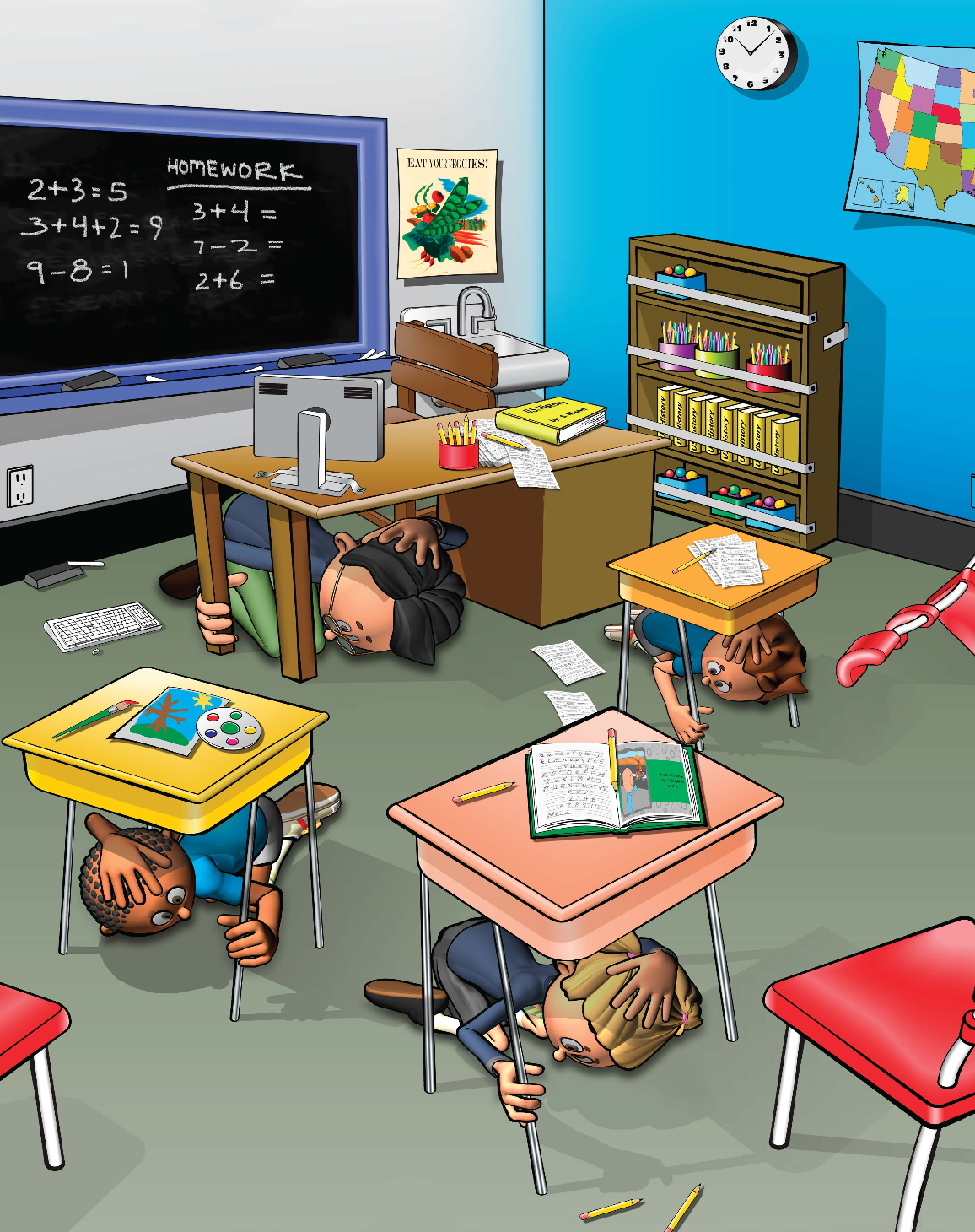 Learning Targets

I can Drop, Cover, and Hold On if there’s shaking or I get an alert.  

I can calculate how much water my family needs after an emergency to stay safe.
11
[Speaker Notes: Teacher Notes: Tell students that today we are practicing DROP, COVER, and HOLD ON to stay safe if we feel shaking or get an earthquake early warning alert. We will also calculate how much water our family may need if there is an earthquake or other emergency so that we can continue to stay safe. 

IMAGE: Image courtesy of FEMA]
What other safety drills have we had at school?
What is the purpose of drills in schools?
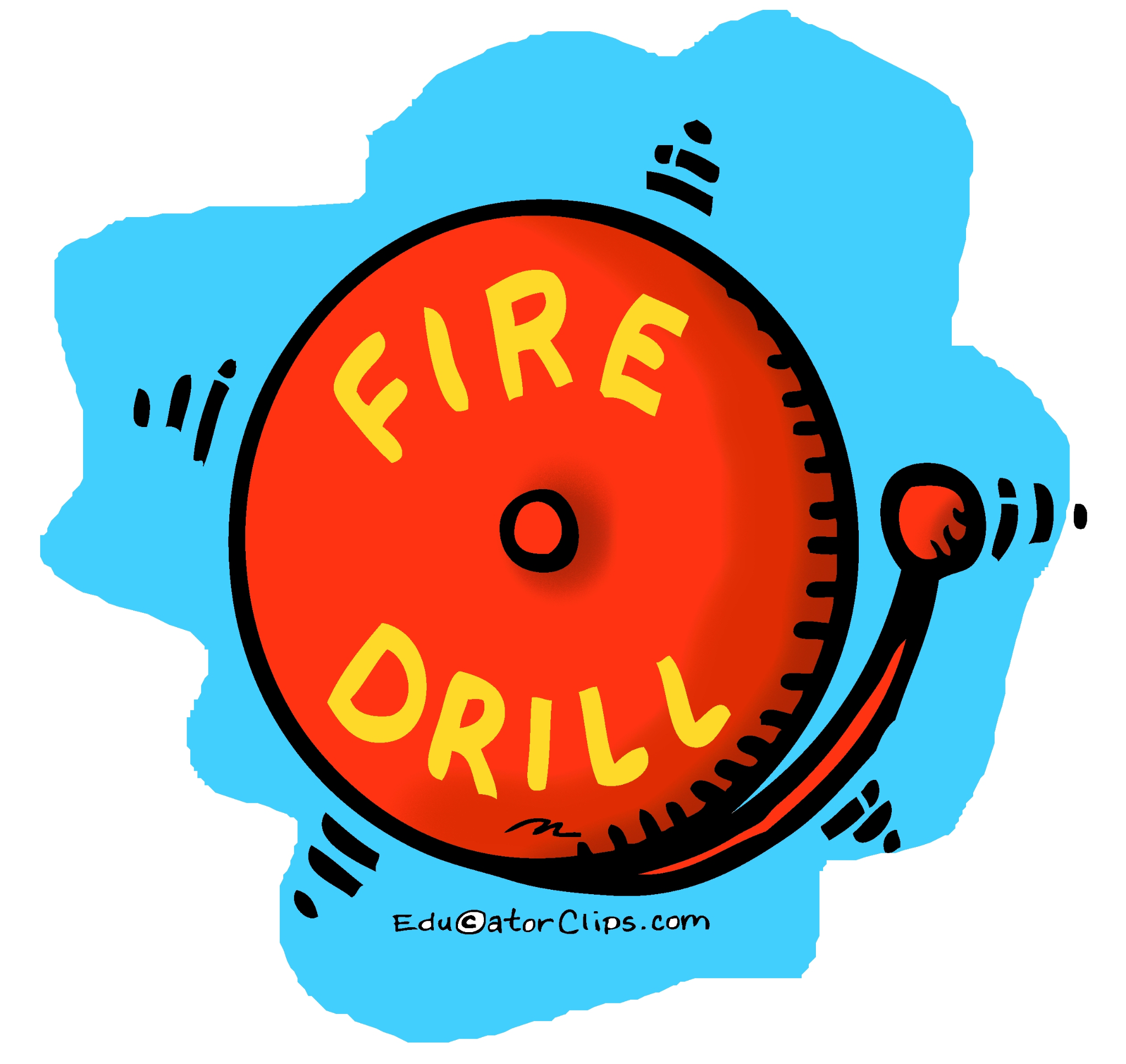 Our school has Earthquake Early Warning!
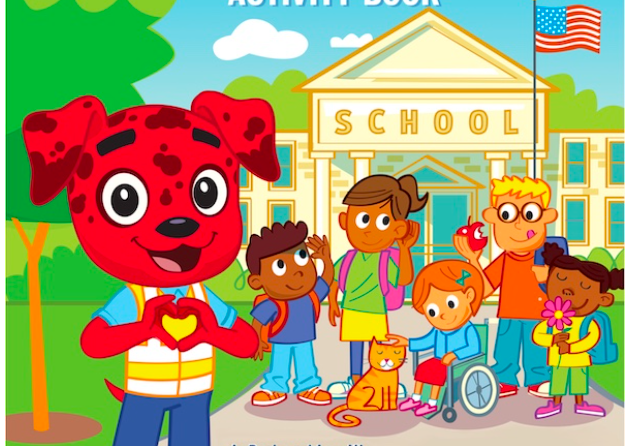 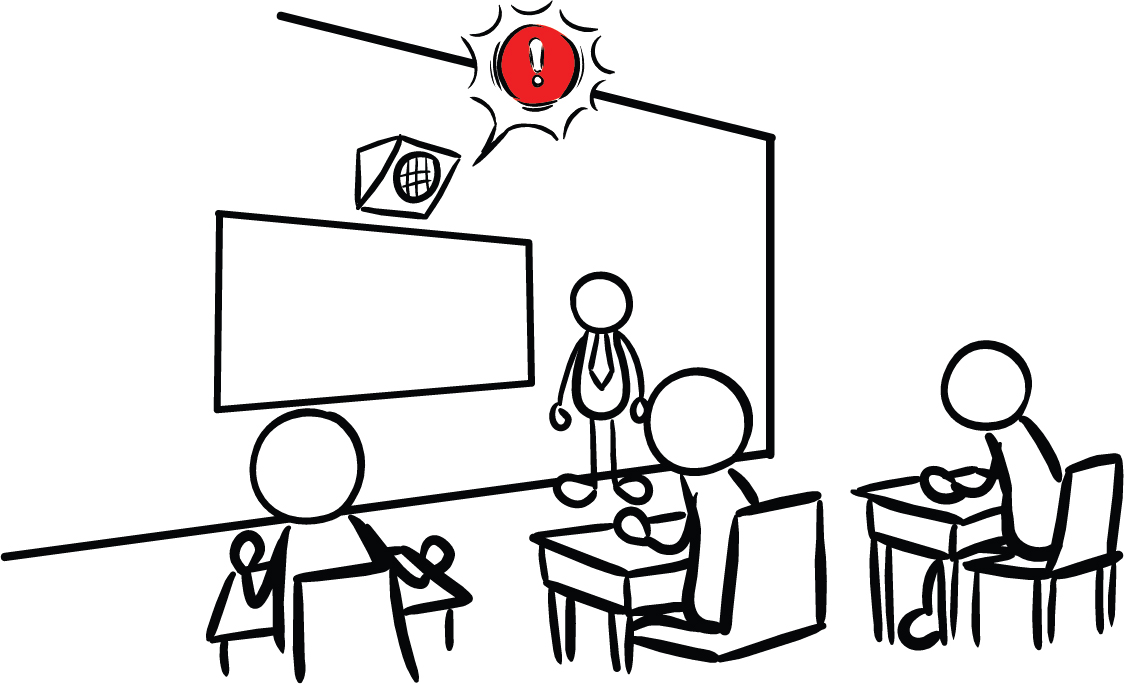 12
[Speaker Notes: Teacher Notes: This slide is animated so the questions appear one at a time. Ask students what other drills they’ve practiced at school. Students have probably practiced earthquake drills, shelter in place drills, and lockdowns among others.

Ask students why we practice drills at school. They should respond that we conduct drills to practice how to respond so that if there’s ever a fire or earthquake, we’re prepared and know how to stay safe. We also practice drills so that we can help students feel safer and less afraid at school. Having fire and earthquake drills can help us to feel prepared and less afraid! 

Tell students that our school has an earthquake early warning system that can give our school community members seconds of extra time to protect ourselves before strong shaking arrives during an earthquake. 

IMAGES: Image credits from left to right. Image courtesy of Educator Clips. Image courtesy of The Hero in You Foundation and Educator Clips. Used with permission. Image courtesy of USGS.]
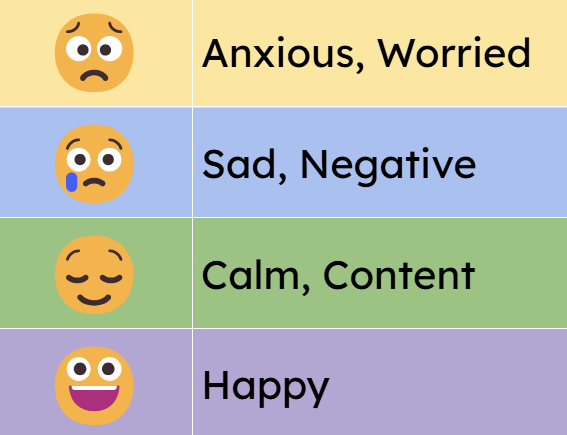 How do you feel? 

Turn and talk to a partner!
13
[Speaker Notes: Teacher Notes: Tell students that sometimes drills can be scary because we don't know what to do or what is happening around us. During this lesson we will practice DROP, COVER, and HOLD ON twice. After practicing, you should feel more confident and hopefully less scared or nervous. Ask students how they feel right now thinking about earthquakes and earthquake drills. Ask them to turn to a student sitting nearby and share.]
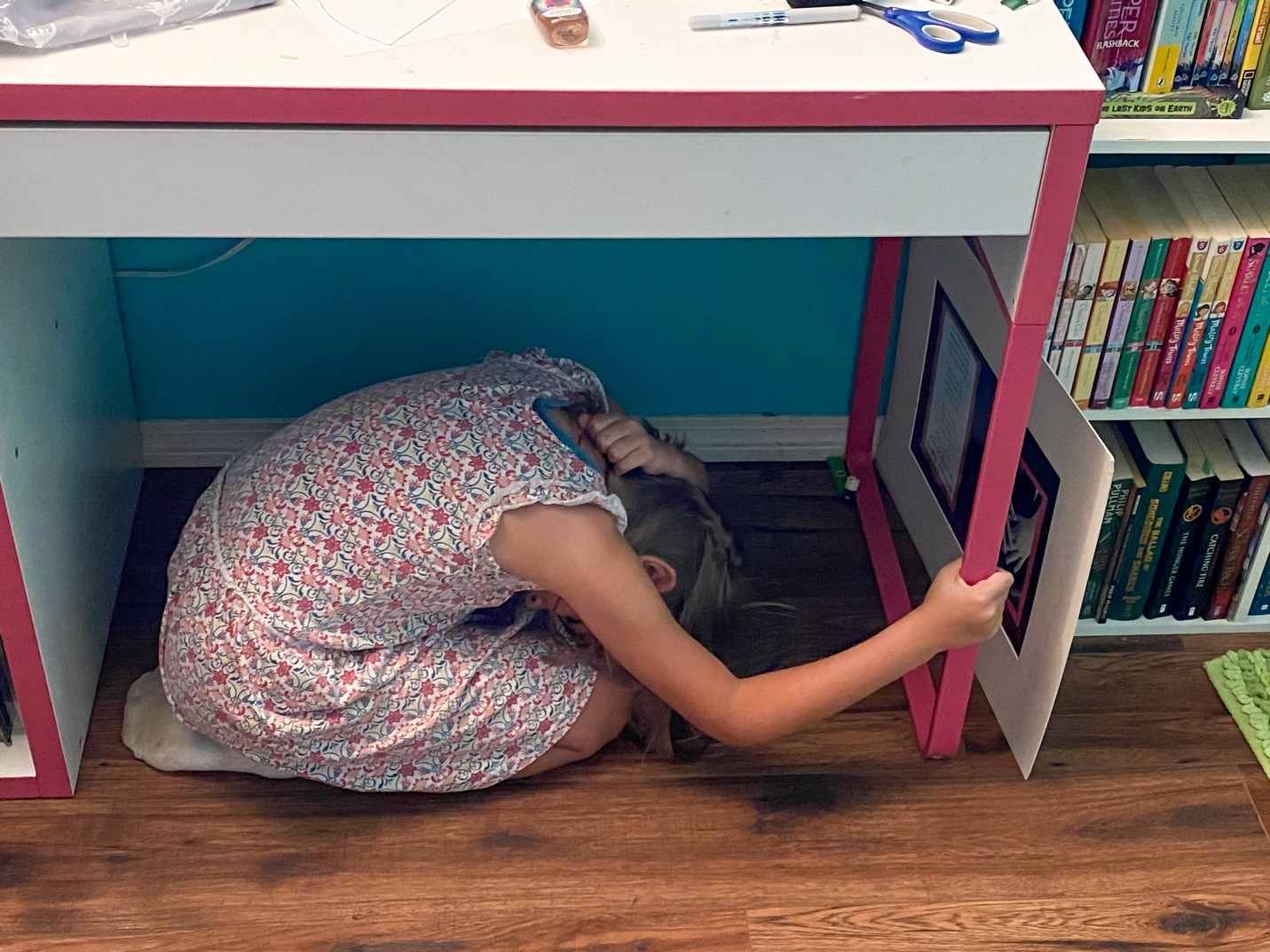 Have you experienced an earthquake?
What are some things you have seen or heard about earthquakes?
What do you wonder about earthquakes?
14
[Speaker Notes: Teacher Note: Ask students what they have seen or heard about earthquakes. It’s likely that many of them have not experienced an earthquake. They may have heard from family members about shaking, objects breaking, or even possibly injuries. It’s possible they’ve seen or heard about earthquakes through the media. Validate students’ experiences, and scan for students that may need some extra support. Tell students that we’ll learn more about what an earthquake is in this lesson. Consider recording students’ questions so that you can return to them at them end of the lesson to see which have been addressed through the lesson, and try to answer the others. 

IMAGE: Image courtesy of USGS]
The surface of the Earth is broken into many pieces that move around.
The pieces of the Earth get stuck together. When they break free, an earthquake happens!
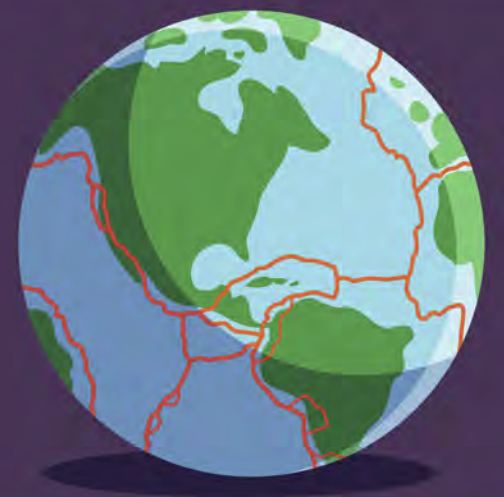 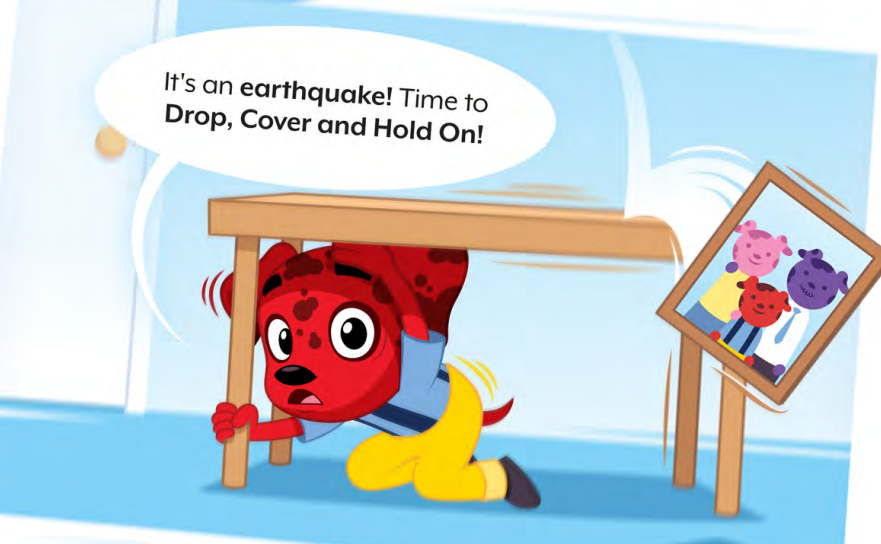 15
[Speaker Notes: Teacher Notes: Slide is animated. When you click, the second text box appears and after a short delay the image appears and shakes for seven seconds.

Tell students that the surface of the Earth that we stand on may seem like it is so solid it could never be moved. But actually, the surface of the Earth is broken into many pieces that move around. Most of the time we don’t feel the movement, but sometimes we do. As the pieces of the Earth move, they can become stuck because of friction. 

IMAGE: Image courtesy of The Hero in You Foundation. Used with permission.]
What do you do if you feel shaking or get an alert?
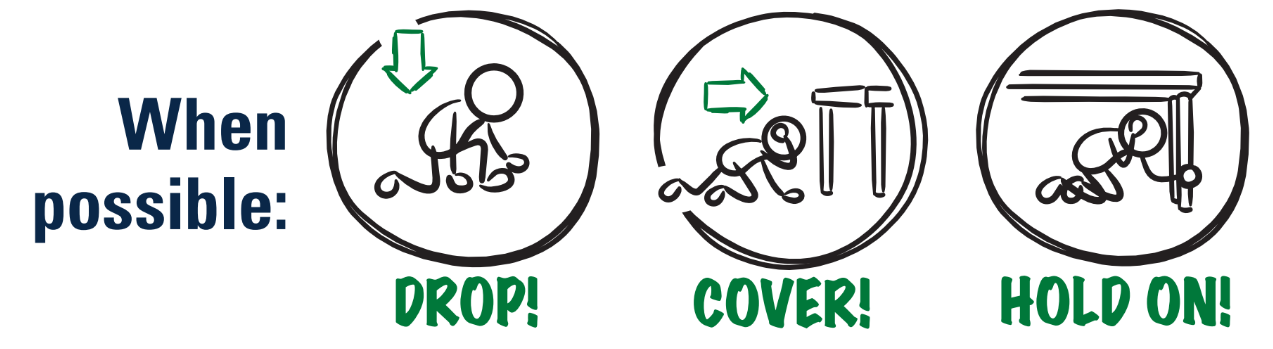 16
[Speaker Notes: Teacher Note: This is animated. Ask the question first to elicit student responses. 

Review and model correct protective actions - Drop, Cover, and Hold On. Make sure students know they should drop to their knees (not their bottoms), have one hand over their necks, and try to get away from glass or any other objects that could fall on them. If they’re able to get under a table or desk while staying on their knees, they should.  Once there, they should hold on to the leg of the table.  

IMAGE: Image courtesy of USGS]
If you or someone you know uses a wheelchair:
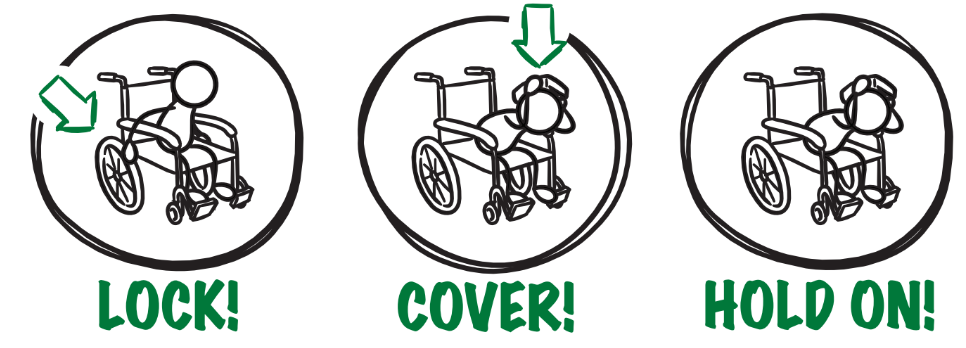 17
[Speaker Notes: Teacher Notes: Tell students that Drop, Cover, and Hold On looks different for different bodies. Review modified protective actions for people who use wheelchairs. While you may not have students who use wheelchairs in your class, it is likely that there are members of your community who do. Ask students to help their family members or friends who use a wheelchair by sharing that “Lock, Cover, and Hold On” is how they can protect themselves during an earthquake. Have students repeat the phrase, “Lock, Cover, and Hold On” after you’ve said it.  

IMAGE: Image courtesy of USGS]
If you or someone you know uses a cane or walker:
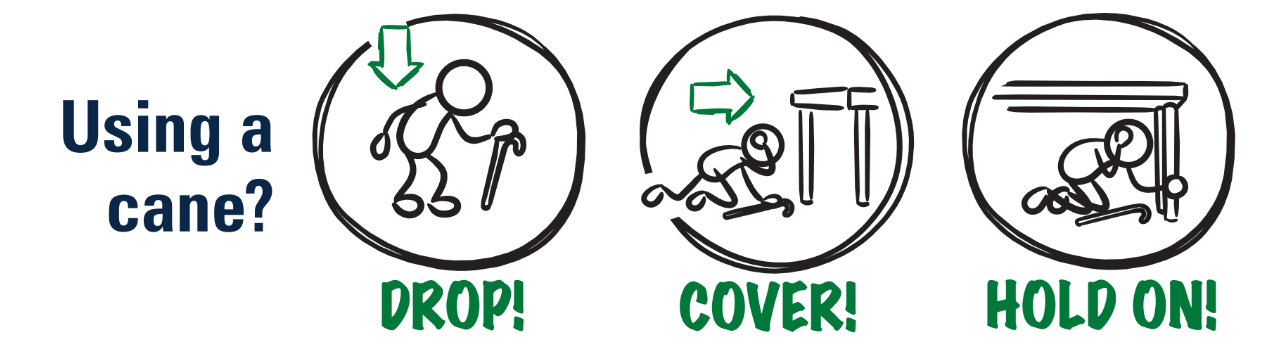 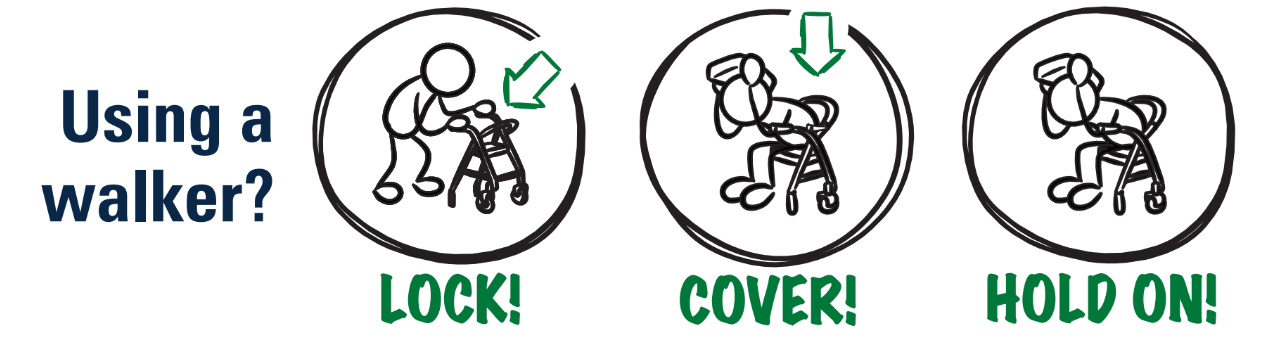 18
[Speaker Notes: Teacher Notes: Slide is animated so images come in when you click. 

Review modified protective actions for people who use a cane or walker. While you may not have students who use a cane or walker in your class, it is likely that there are members of your community who do. Ask students to help their family members or friends who use a cane or walker by sharing the correct protective actions. Have students repeat the phrase, “Drop, Cover, and Hold On” and then “Lock, Cover, and Hold On” after you’ve said it.  

IMAGE: Image courtesy of USGS]
When the ground shakes or you get an alert, 
why is it important to . . .?
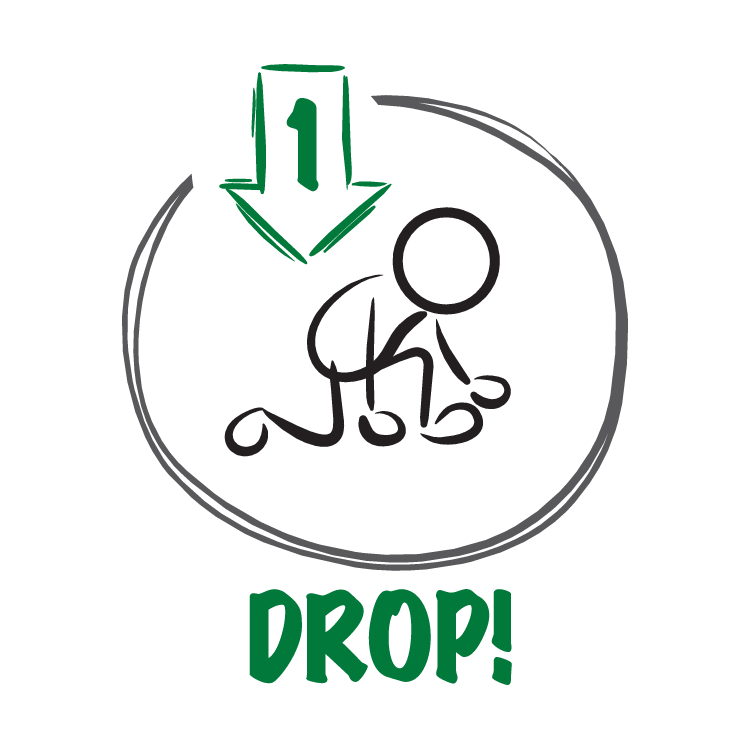 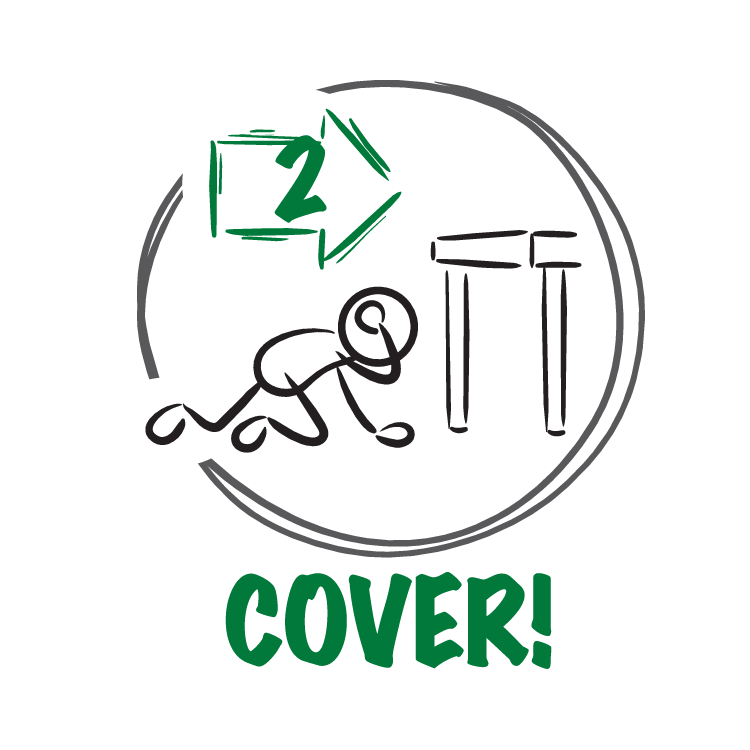 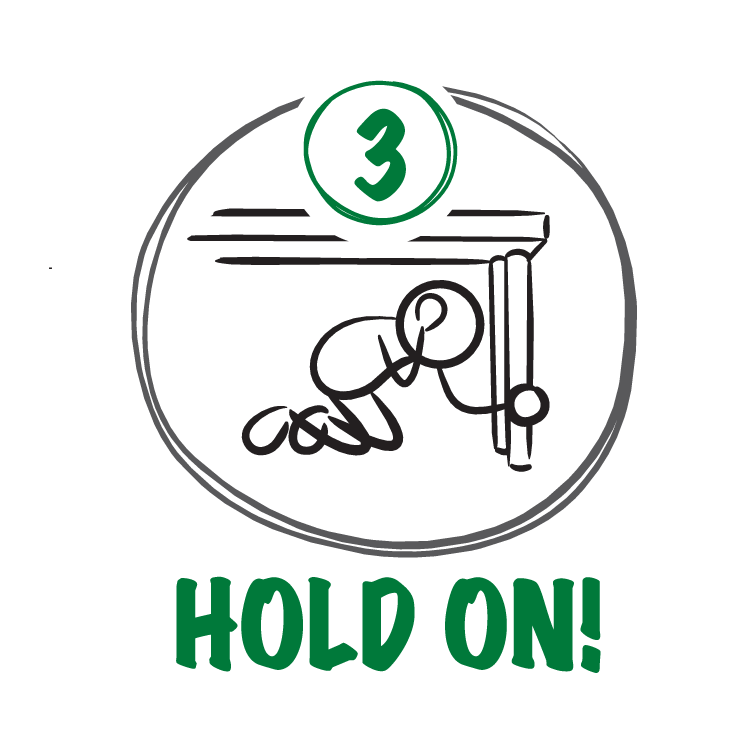 19
[Speaker Notes: TEACHER NOTE: This slide is animated and the ‘Cover’ and ‘Hold On’ images appear individually so you can discuss each action in turn. Begin by eliciting student responses for each.  Add on to student responses as necessary.  

DROP: Dropping to your knees protects you from falling or being hit by falling objects during ground shaking. 
COVER: We cover our neck and head with one arm and hand to protect them from becoming injured if something falls. The back of the neck is particularly important to protect because your head has a skull to protect it. 
HOLD ON: We hold on to a table leg once we’re beneath a table so that the earthquake doesn’t move us out from underneath the table that is protecting us.

IMAGE: Image courtesy of USGS]
What to Expect from an Alert
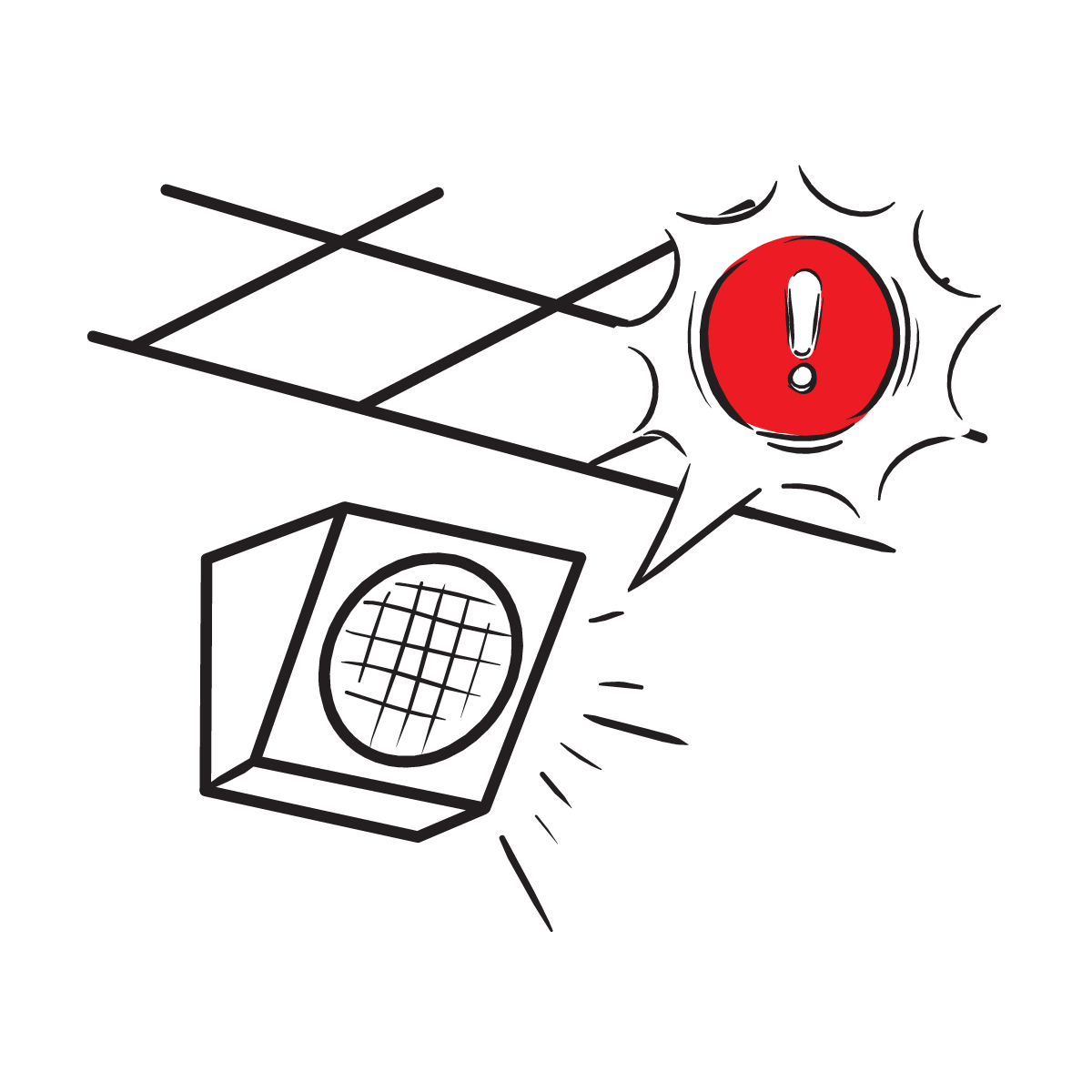 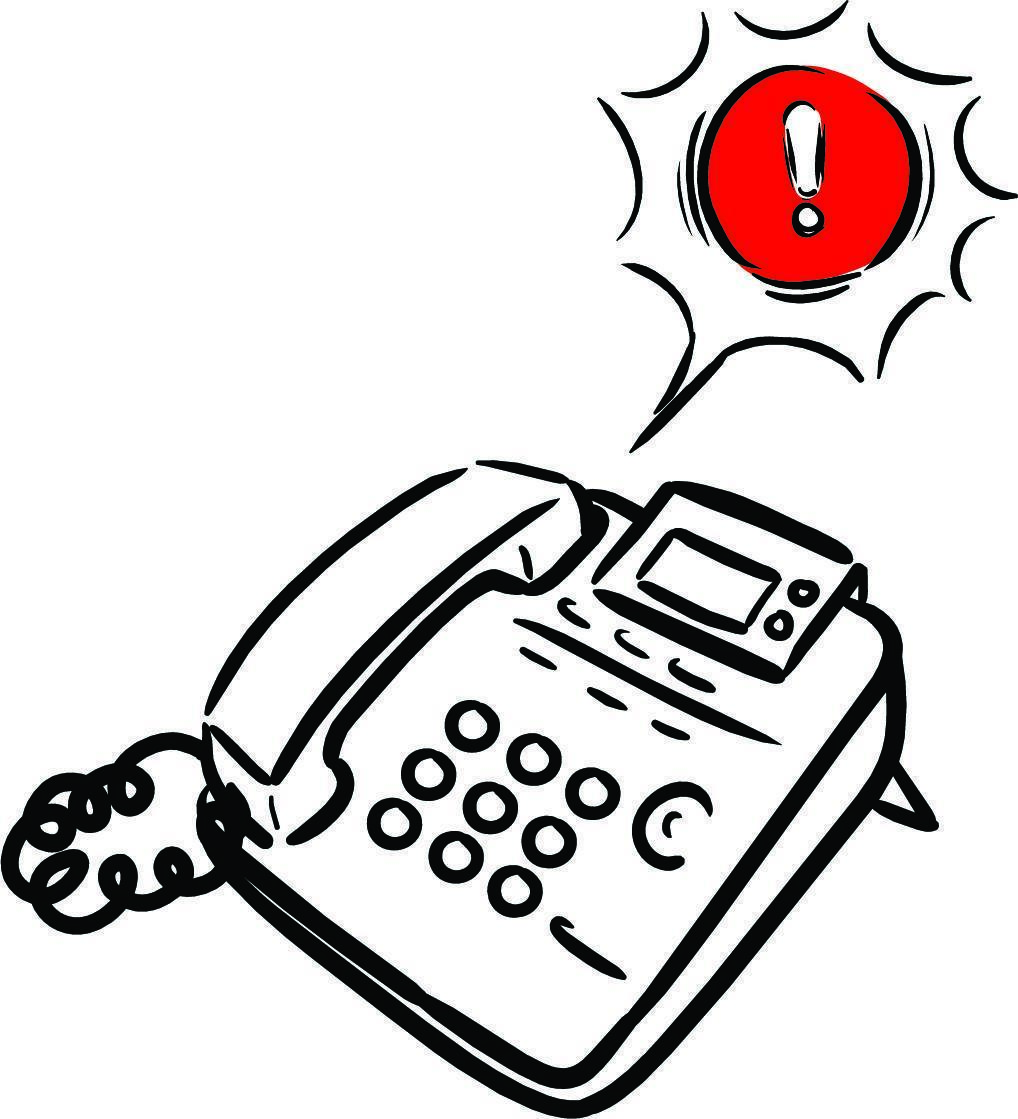 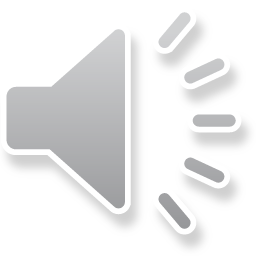 20
[Speaker Notes: Teacher Notes: Inform students that when you click on the slide that, after a brief introduction, an alert will play and students should practice Drop, Cover, and Hold On immediately with the alert. Remind students this is only a drill. Play the ShakeAlert alert by clicking anywhere on the slide. Have all students Drop, Cover, and Hold On. Ask students to stay in their protective positions while the teacher observes and offers corrections if necessary. Once the teacher has checked in with each student, ask them to return to their seats. 

NOTE: Your EEW alert may sound and look different than the one pictured on the slide!  

IMAGES: Images courtesy of USGS]
Preparing Our Families
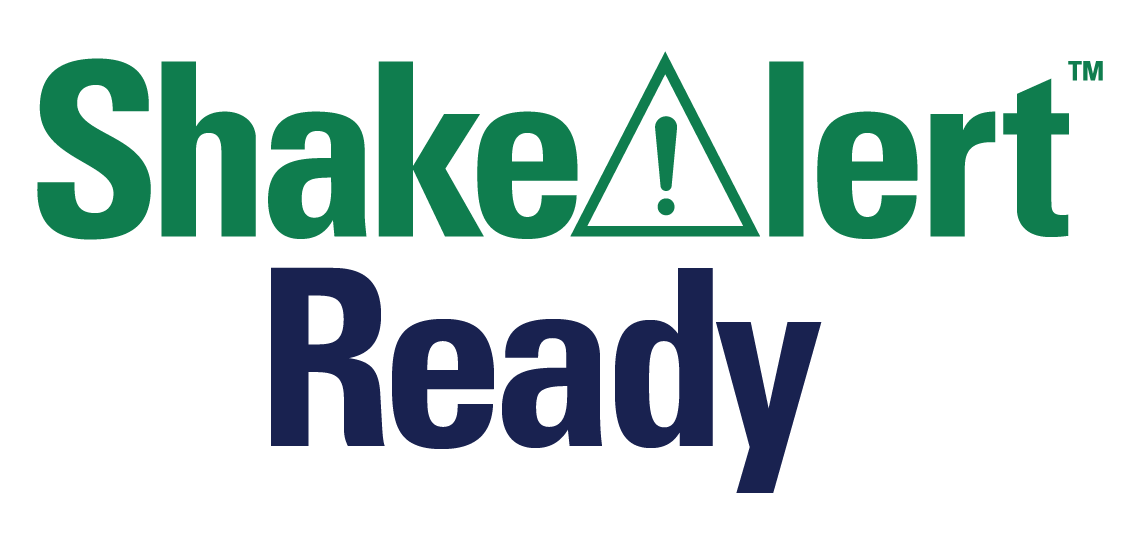 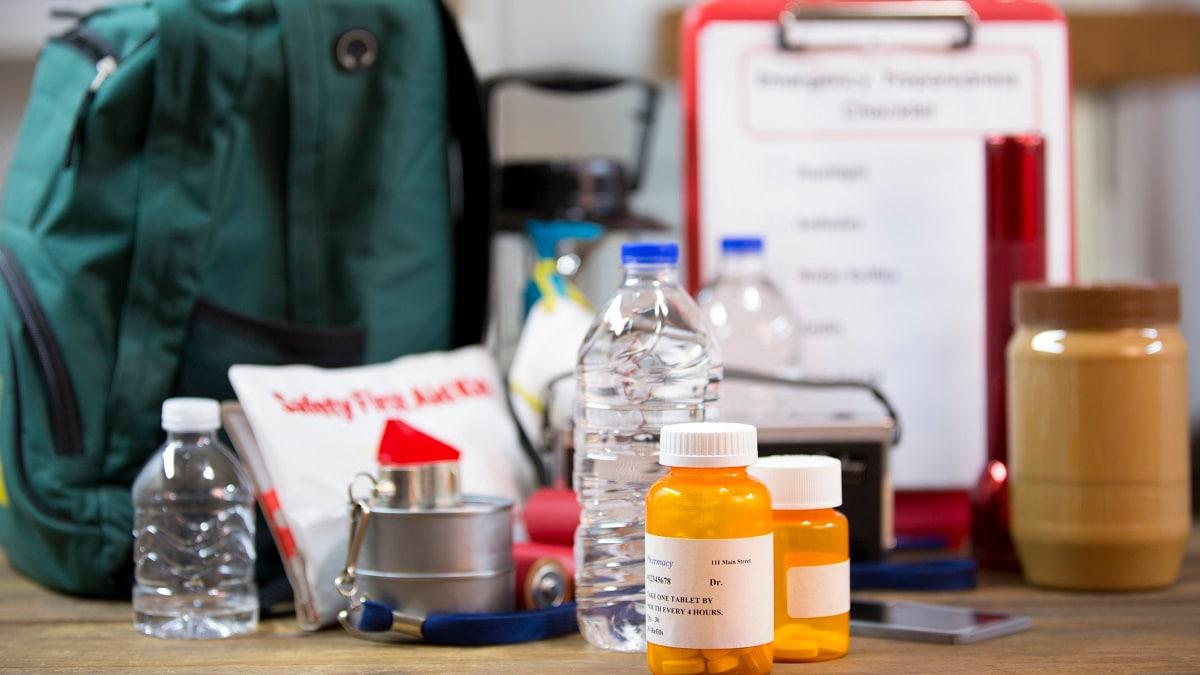 How does practicing staying safe in an earthquake help to keep you and your family safe? 

What else can we do to help our family prepare for an earthquake?
21
[Speaker Notes: Teacher Notes: Tell students that they’ll be showing their families how to DROP, COVER, and HOLD ON to stay safe during an earthquake or when they get an earthquake early warning alert tonight. Ask them how practicing helps keep them safe, and what else they can do with their families to prepare. For each question, ask students to turn and talk to a student nearby and then share out with the class. 

Tell students that we are going to focus on water since it’s something everyone needs everyday that is fairly easy to prepare before an emergency. 

IMAGE: Image courtesy of USGS]
We Need Water - Why?
Examine the cup of water. Estimate:

How many cups do you need to drink per day? 
How many cups do you need to wash? 
How many cups do you need to flush the toilet?  
How many cups do you need for other uses?
How many total cups do you estimate you need per day?
22
[Speaker Notes: Teacher Notes: Use Think-Pair-Share to brainstorm the ways students use water every day and record ideas on the board. Provide each student with a copy of the student workheet. 

Provide each student with a copy of the student sheet. Either provide each student with a cup of water, provide one cup of water per table, or have a cup of water in the front of the class. If you’ve provided cups for each student or student group, direct students’ attention to the permanent marker line, and tell them that marks one cup (8 fluid ounces) of water. Students should estimate the number of cups of water they think they would need per day for each use on the student sheet and then find the sum. Remind students that other needs includes pets. Consider having counting cubes or tiles to help with the addition (2nd grade) or multiplication (3rd grade) to find the total number of cups.
After they’ve recorded their ideas on the student sheet, invite students to share their estimates with a partner or their table group. 

IMAGE: Image courtesy of USGS]
How many cups are in a gallon?
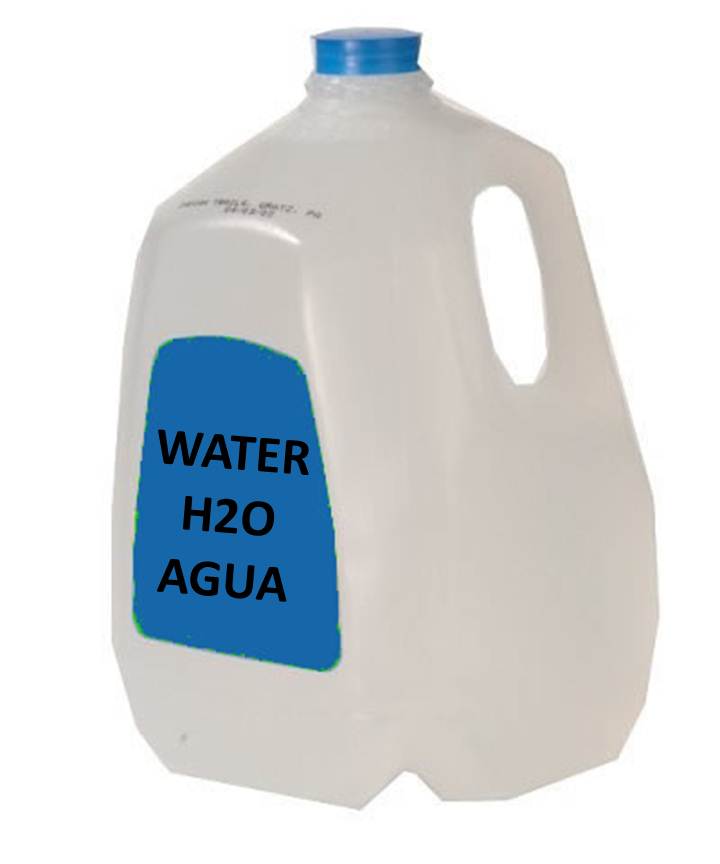 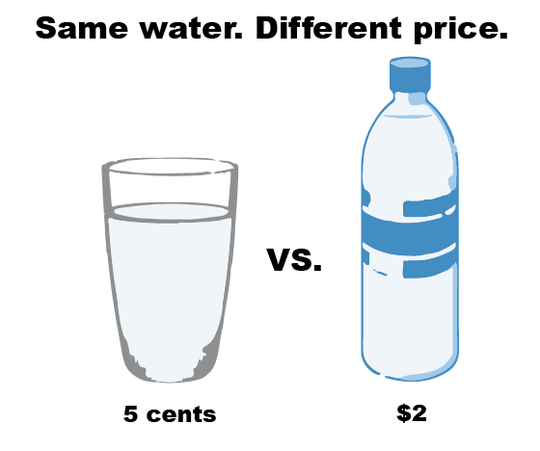 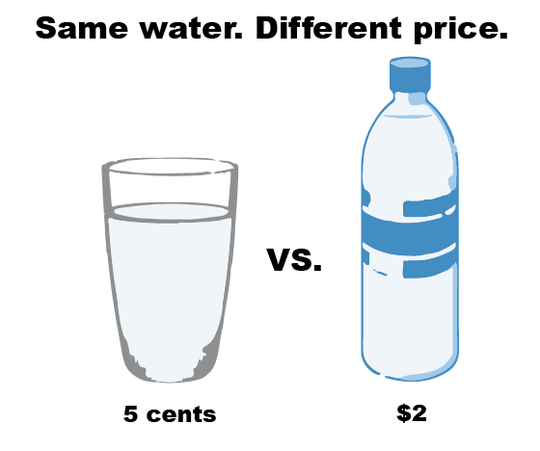 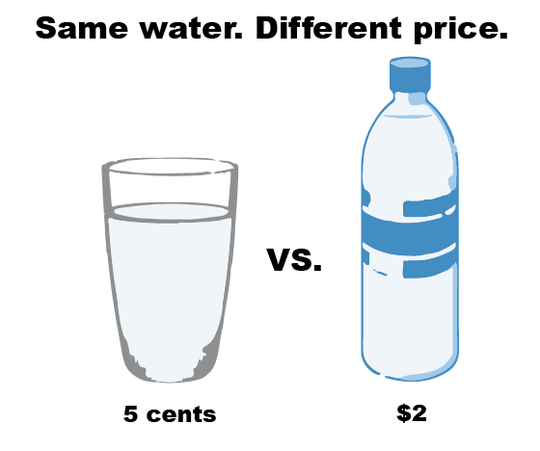 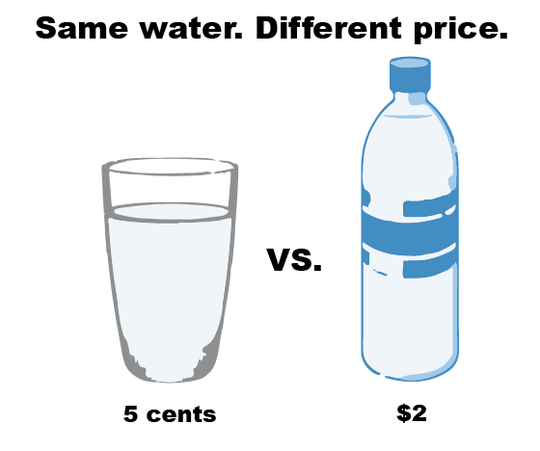 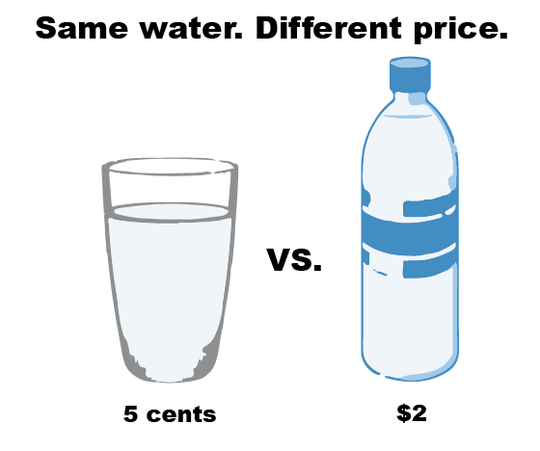 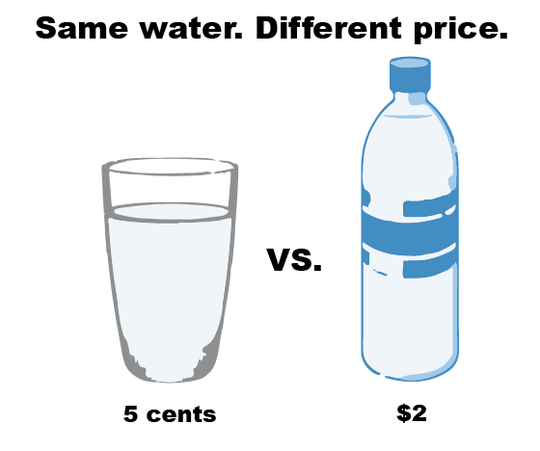 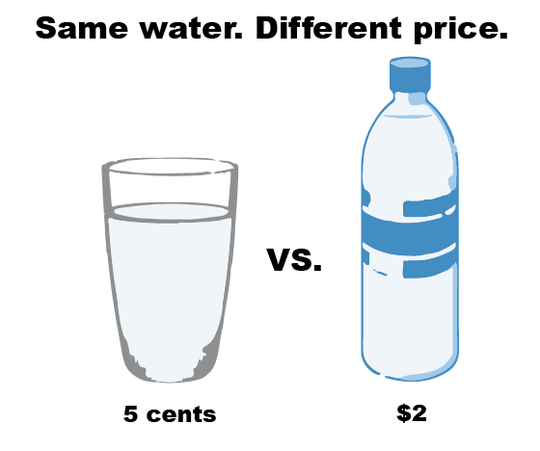 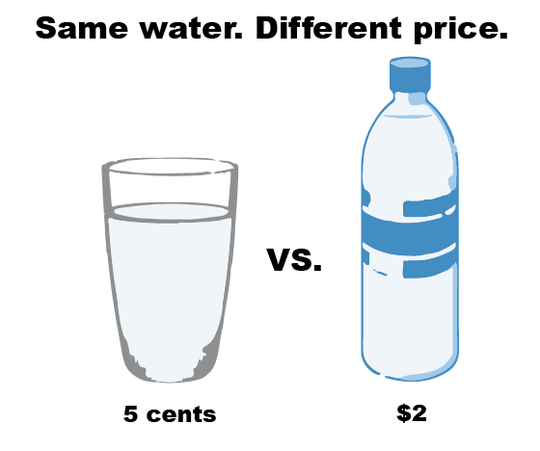 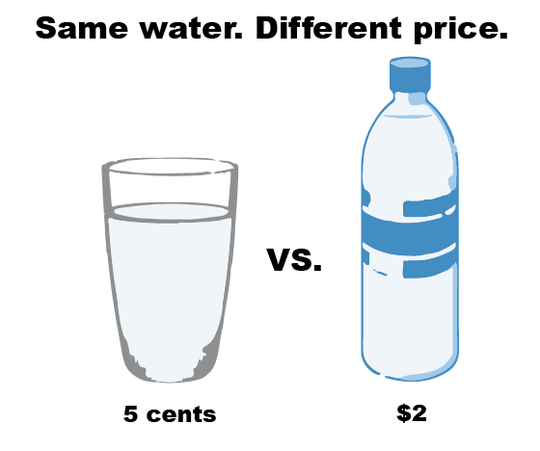 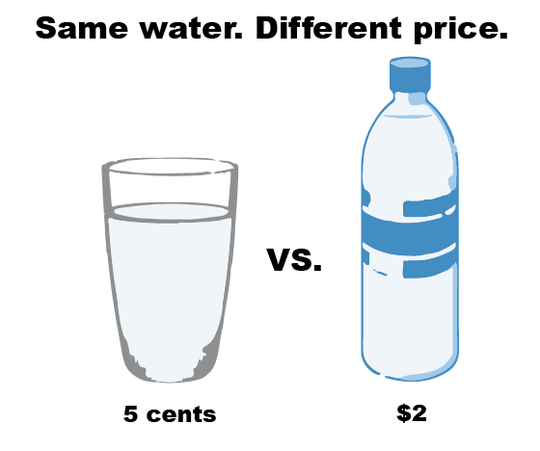 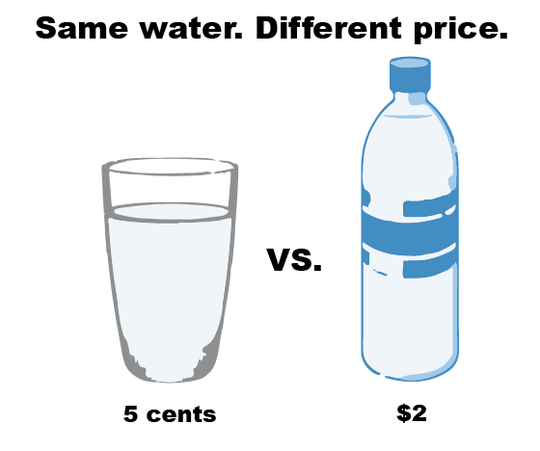 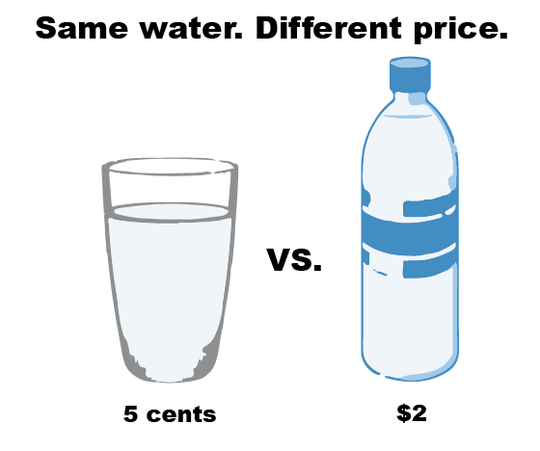 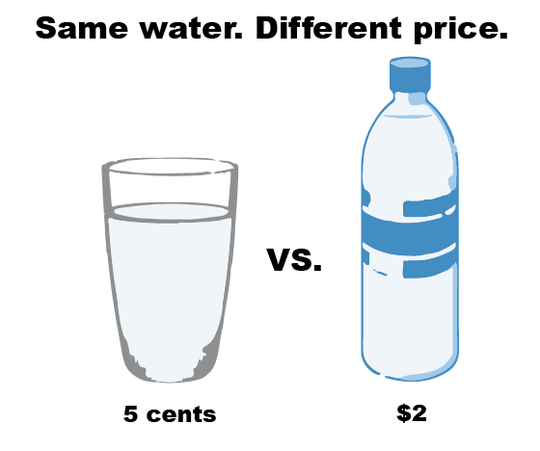 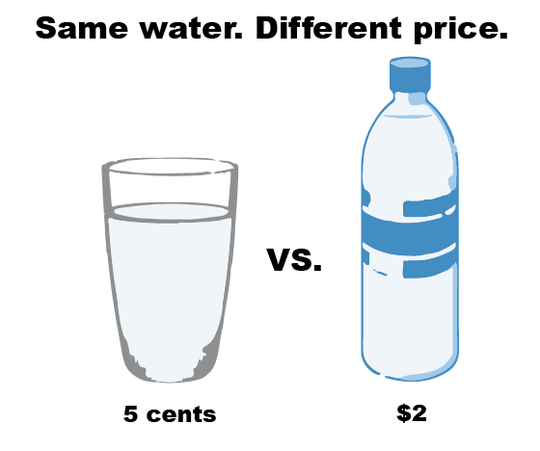 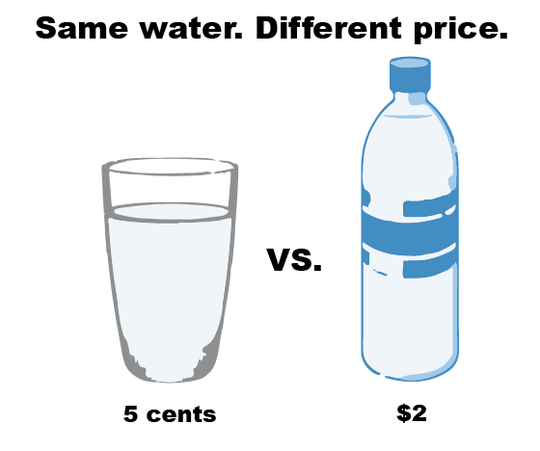 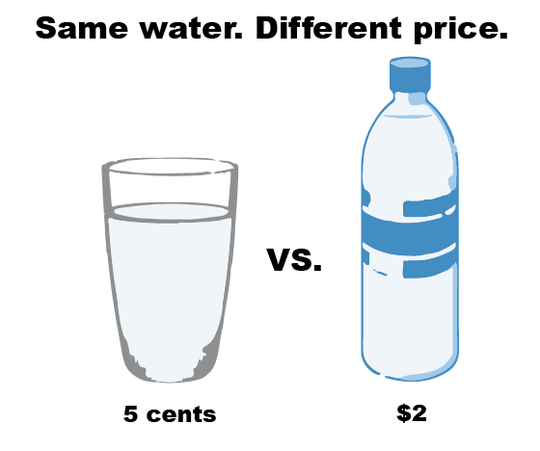 23
[Speaker Notes: Teacher Notes: Once students have come up with their estimate for how many total cups of water they need per day in an emergency, ask them to estimate or measure how many cups are in a gallon. Either provide students with an empty gallon jug and ask them to carefully figure out how many of their cups of water are needed to fill the jug, demonstrate for the class how many of their cups of water are needed to fill the jug, or just tell them that there are 16 cups in a gallon. Using a funnel would make it easier to pour into the gallon container. Tell students that government agencies recommend having one gallon of water per person per day for three days in an emergency. 

IMAGES: Image credits from left to right. Image courtesy of the National Weather Service. Image courtesy of the City of Portland.]
How does your estimate compare?
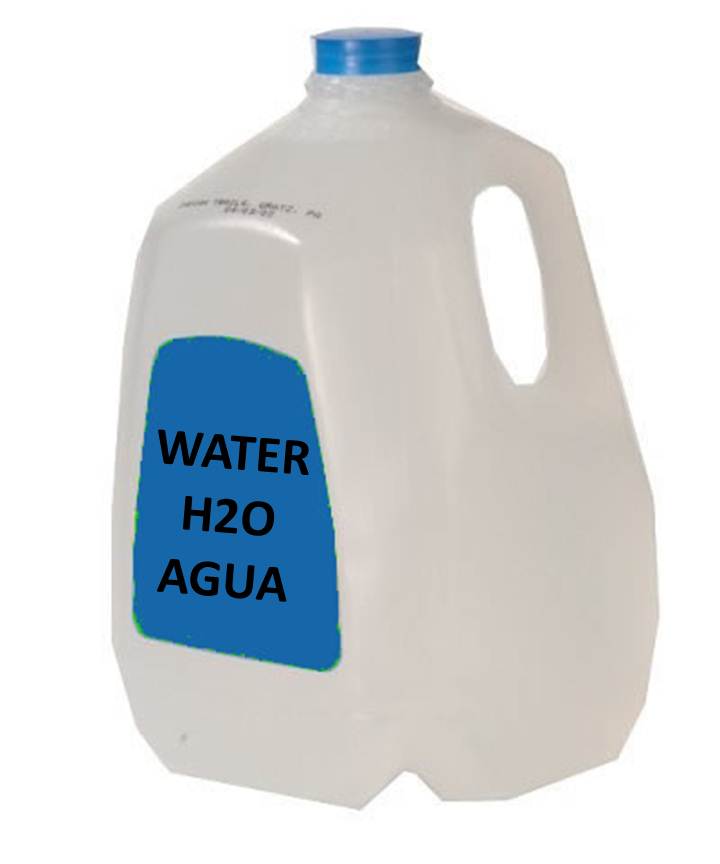 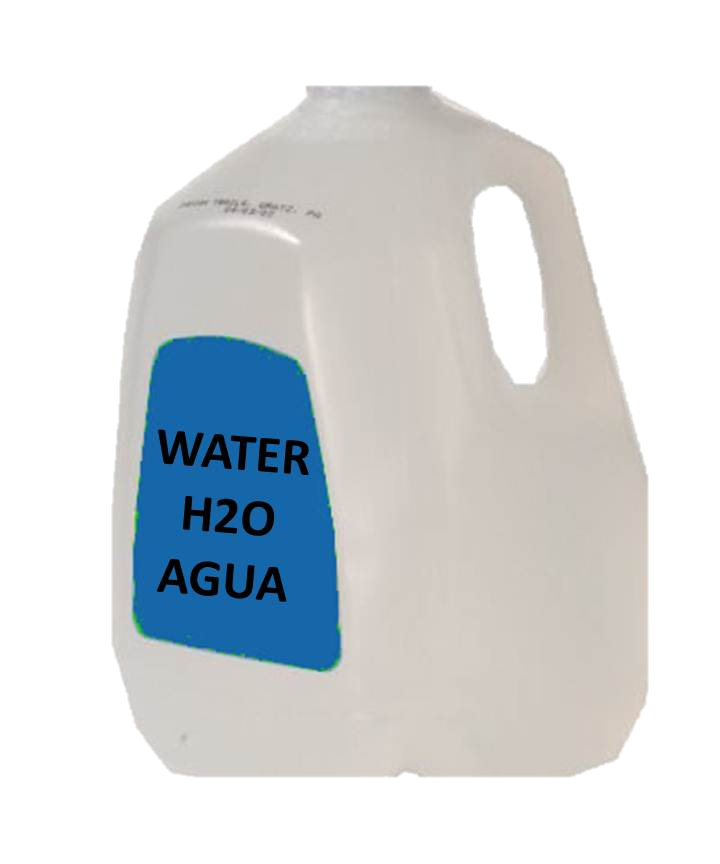 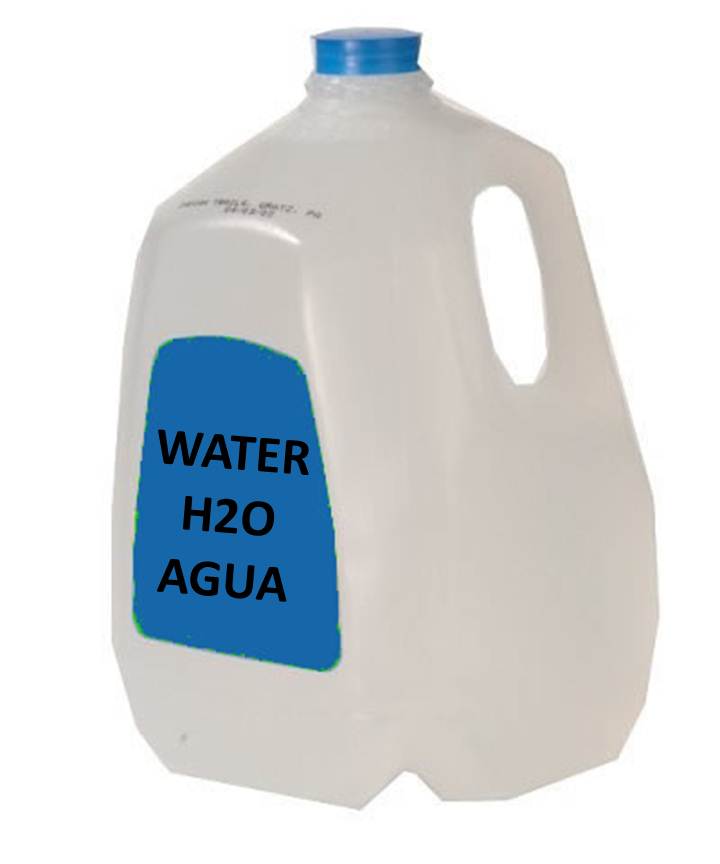 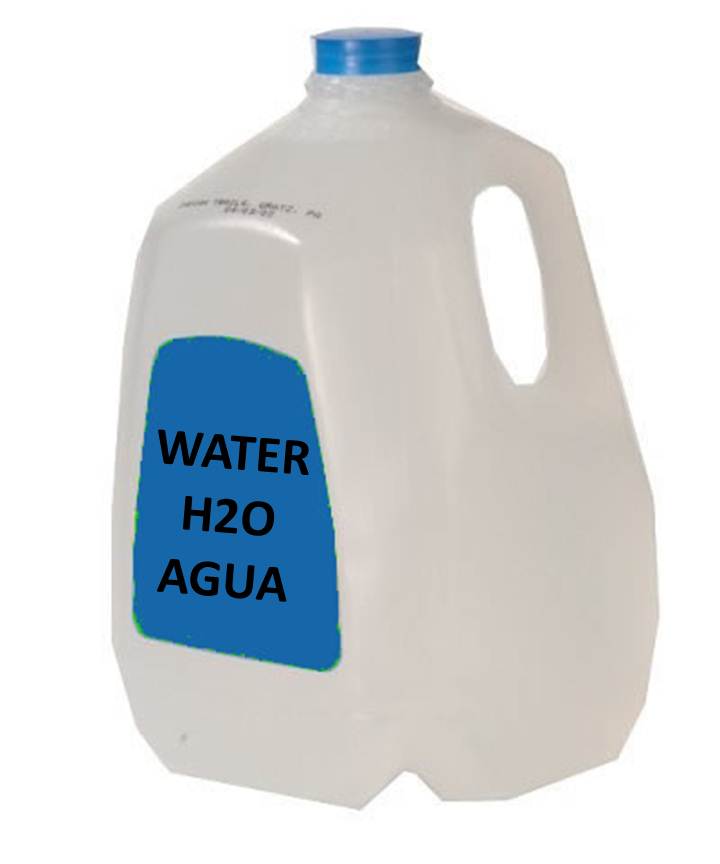 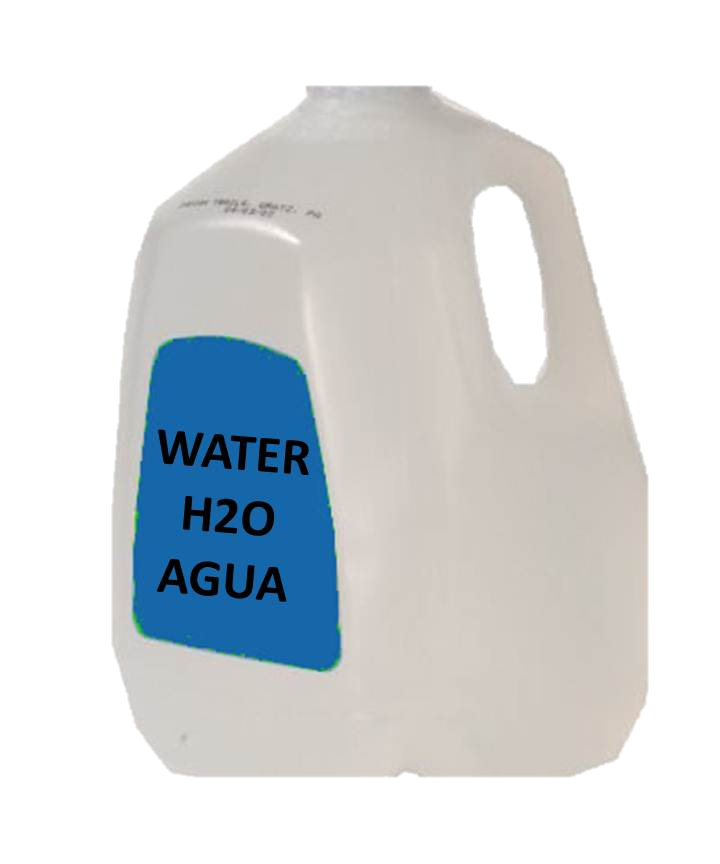 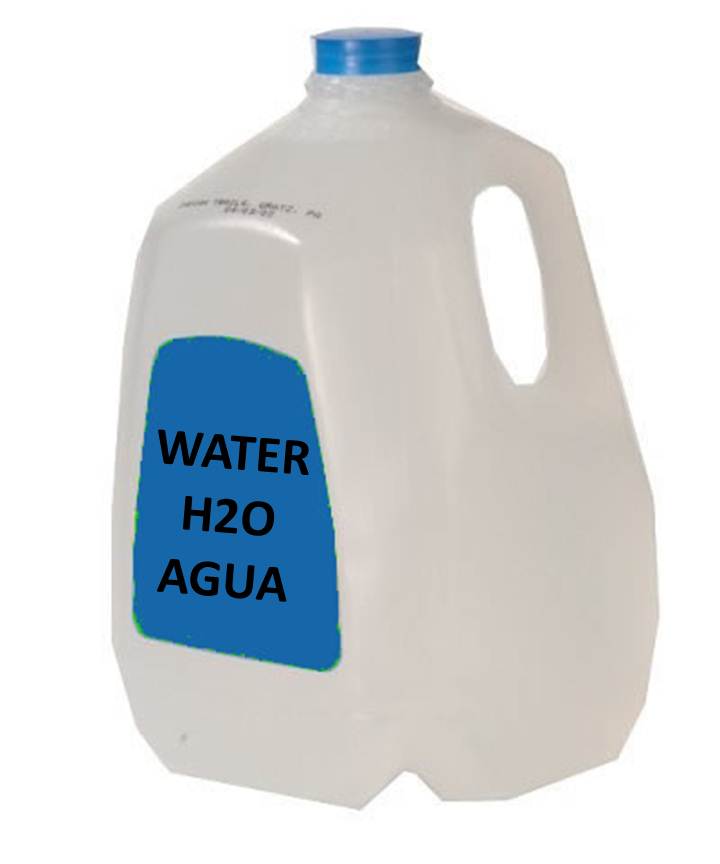 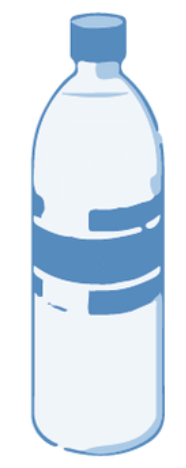 Greater Than
>
Equal
=
Less Than
<
24
[Speaker Notes: Teacher Notes: Ask students whether their estimate was equal to, less than, or greater than the one-gallon recommendation. Ask students to consider why their estimate may have been different than the emergency recommendation of one gallon. They should note that during an emergency, we may not be able to use as much water as we normally would. You can share with them that the average American household uses more than 300 gallons of water per day! Ask students for examples of things they do everyday with water that they don’t need to do. They may say things like taking long showers, playing in the sink, or running the water while brushing their teeth. 

NOTE: If students don’t know what the < and > symbols mean, you can use this slide as is and teach the symbols, or you can delete the symbols from the text boxes.

IMAGES: Image courtesy of the City of Portland. Image credits from left to right. Image courtesy of the National Weather Service. 

SOURCE: https://www.epa.gov/watersense/how-we-use-water]
How much water does a family need during an emergency for 1 day?
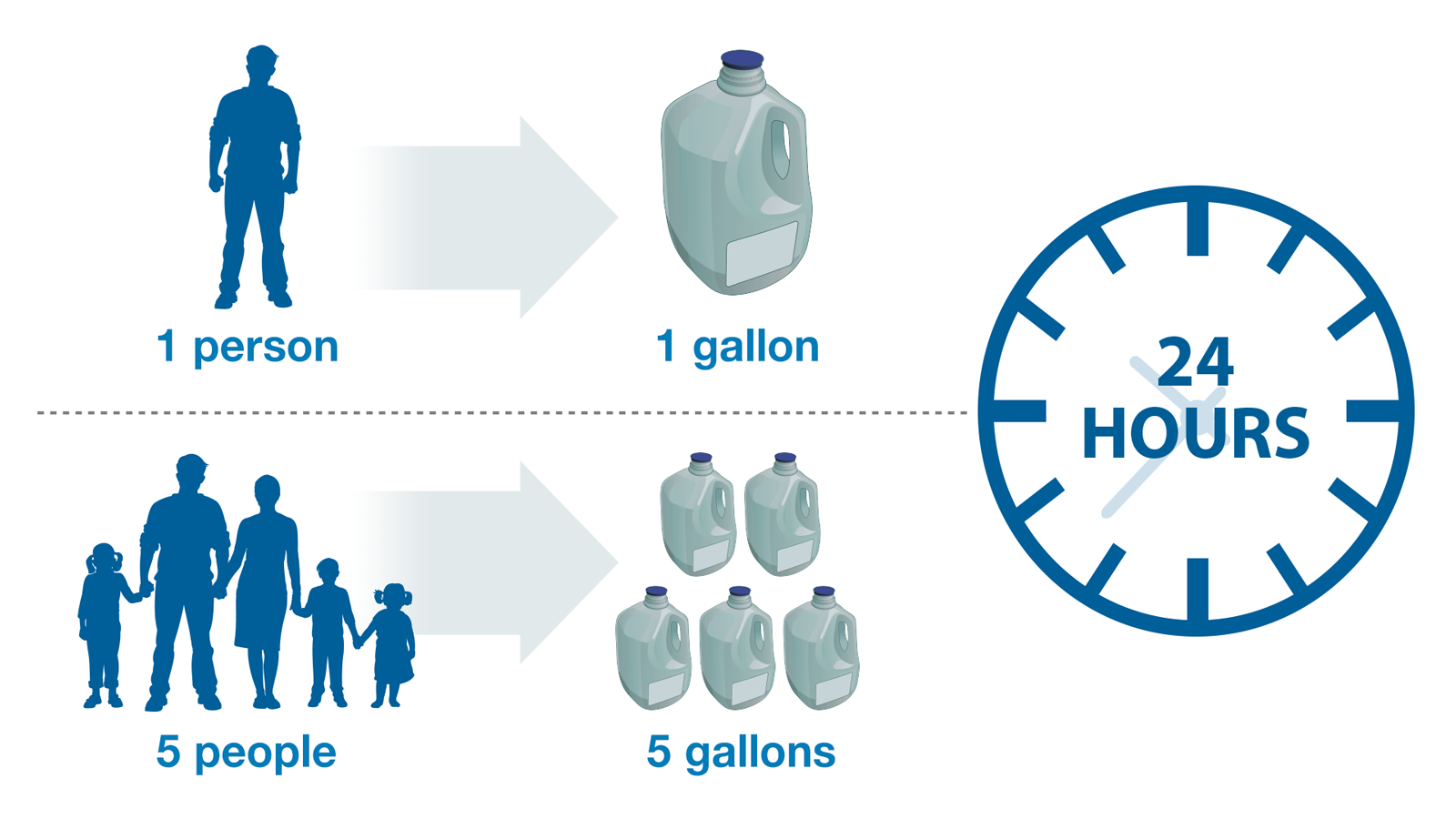 If one person needs one gallon per day, how much water would five people need?
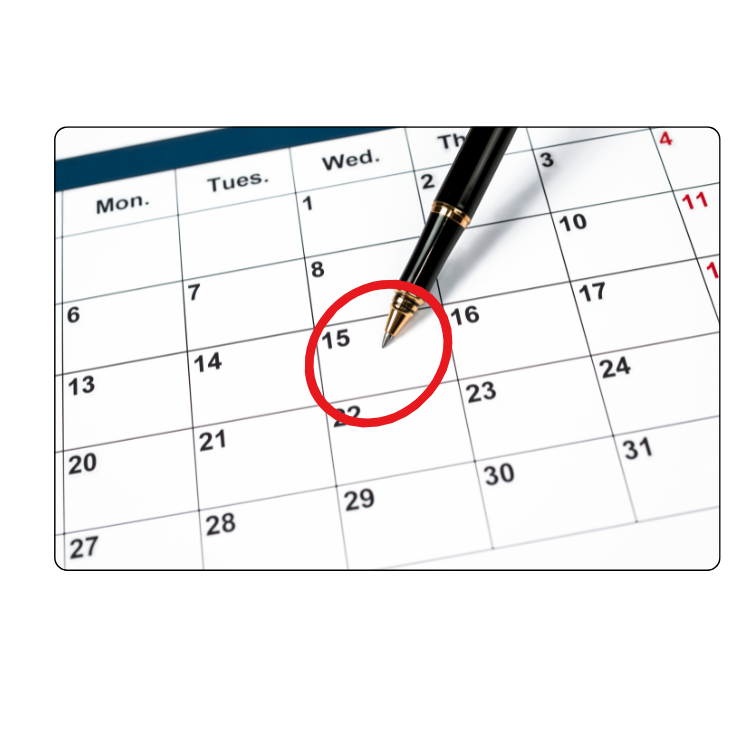 ?
25
[Speaker Notes: Teacher Notes: Ask students how much water five people would need for one day. Encourage students to show their work on the student sheet. Use counting tiles if they need a physical representation of the gallons. Click on slide reveal the answer (five gallons). 
 
IMAGE: Image credits from left to right. Image courtesy of the city of South Gate, CA. Image courtesy of the US Food and Drug Administration.]
How much water does your family need during for three days?
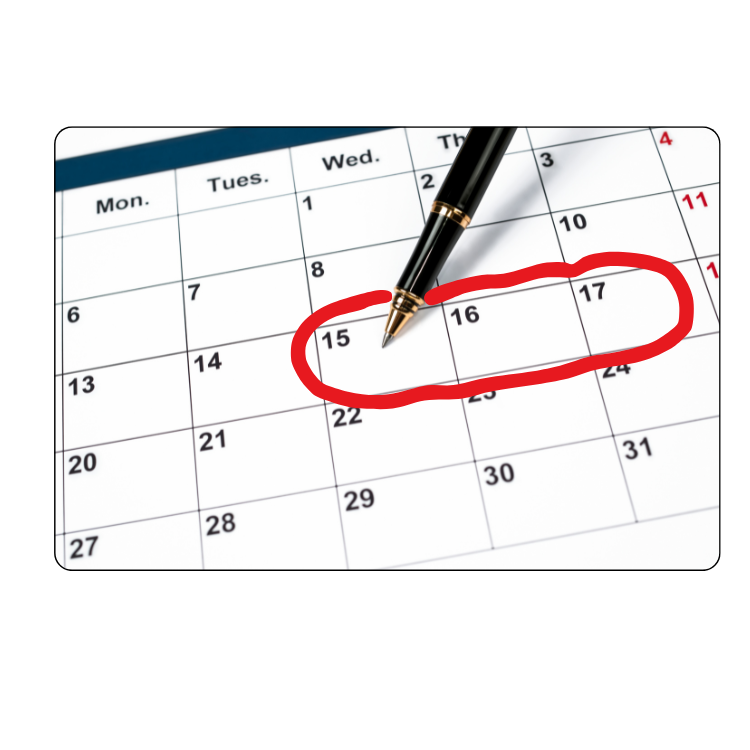 If five people need five gallons of water for per day, how much water would they need for three days?
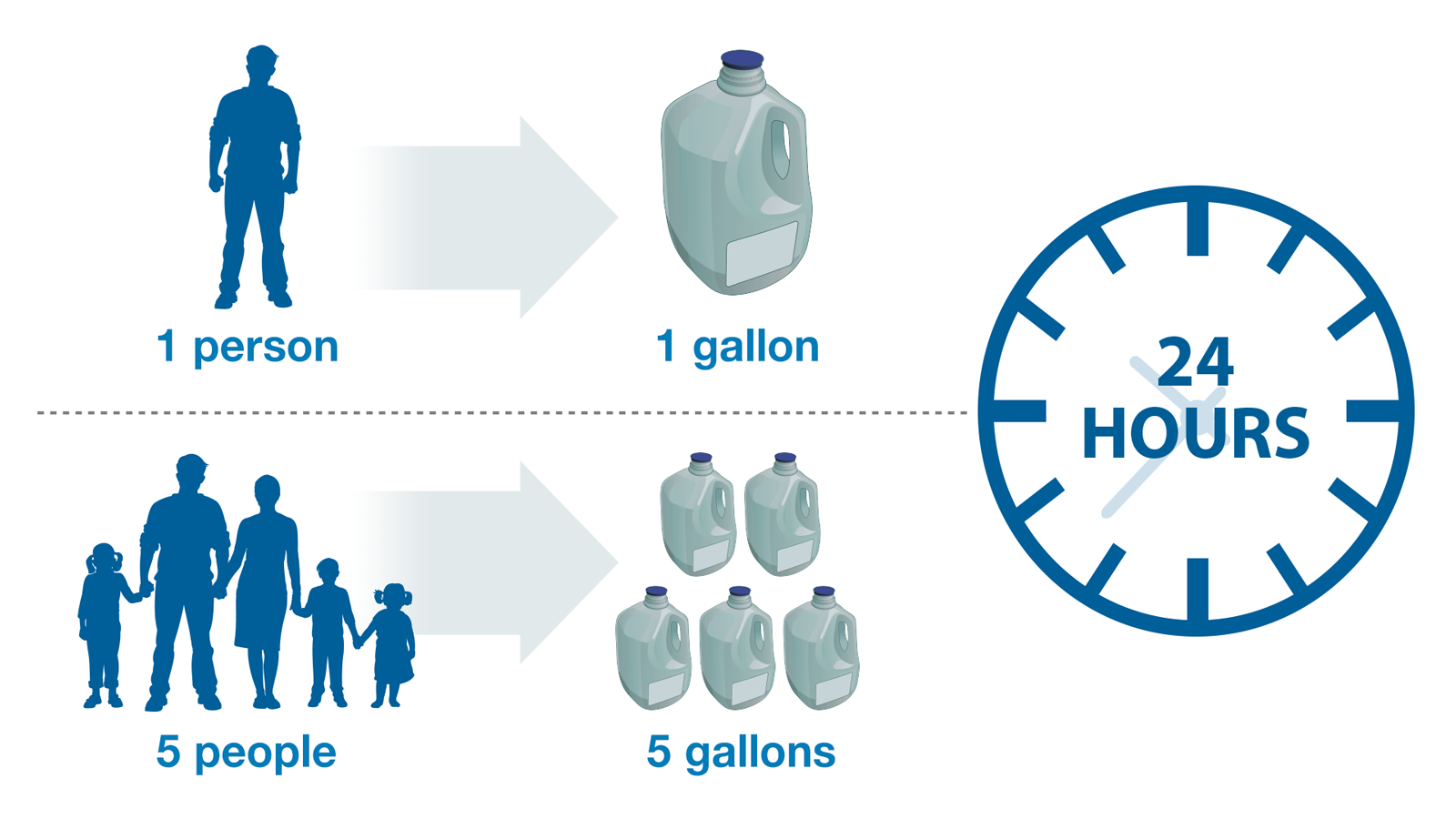 ?
5 gallons x 3 days = 15 gallons
26
[Speaker Notes: Teacher Notes:  Next ask students how many gallons the same family would need for three days. Encourage them to solve the problem by drawing a picture or writing a math equation using addition (2nd grade: 5+5+5=15) or multiplication (3rd grade: 5 x 3 = 15) to solve the problem. Direct students to create equations or use models to calculate how much water they need for everyone in their family (including pets) for three days on their student sheet. Clicking on the slide will make the question mark fade away and the answer come in.

Ask students if everyone needs the same amount of water per day in an emergency. They should respond that some people may need more, such as people taking medications, people who live someplace hot, or people who are very active.

At this point, have students clean up the materials because they are going to practice Drop, Cover, and Hold On next.
 
IMAGE: Image credits from left to right. Image courtesy of the US Food and Drug Administration. Image courtesy of the city of South Gate, CA.]
Protect yourself when there is . . .
ground shaking
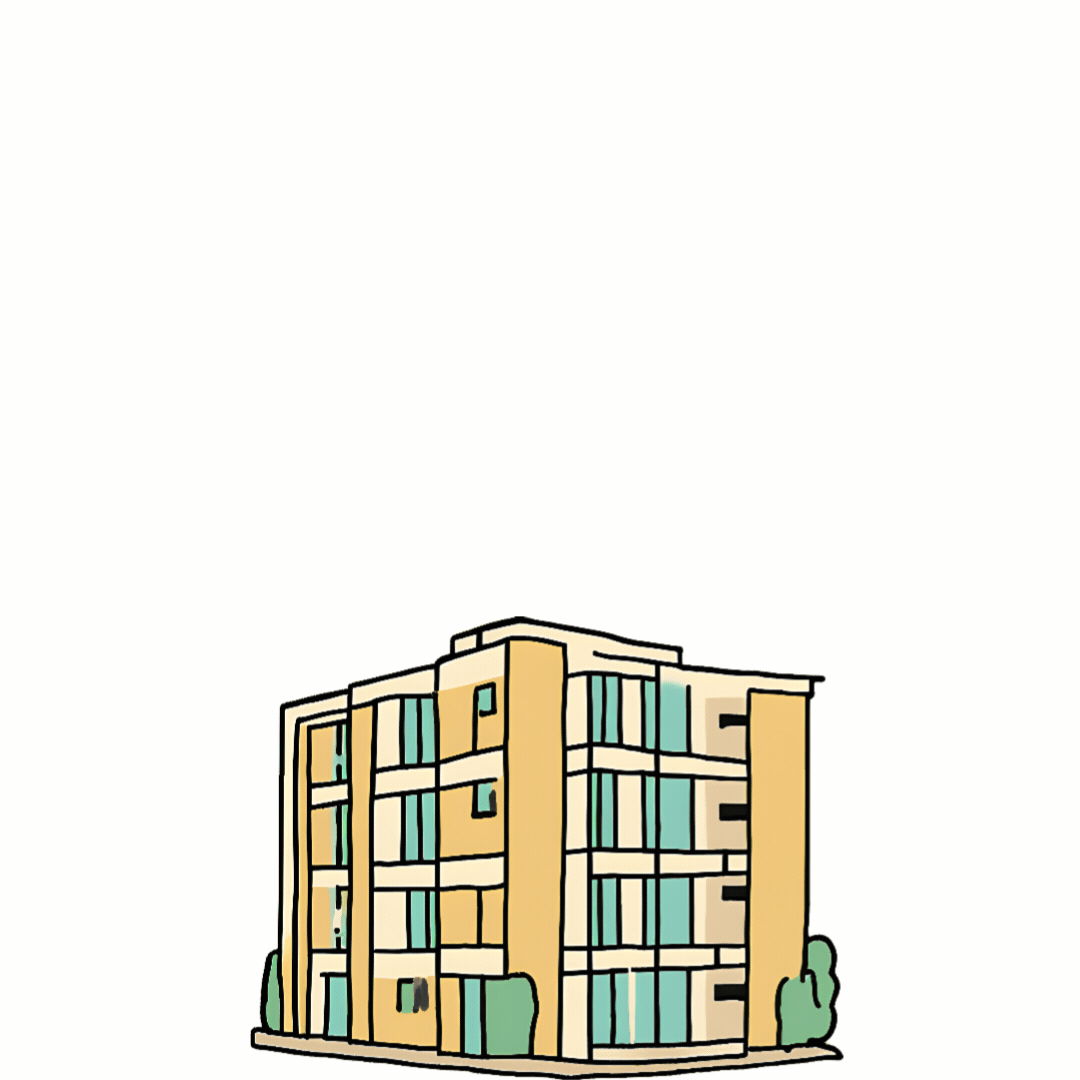 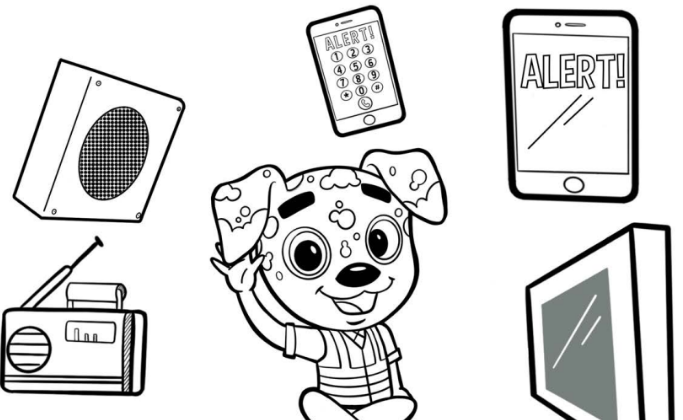 an earthquake drill
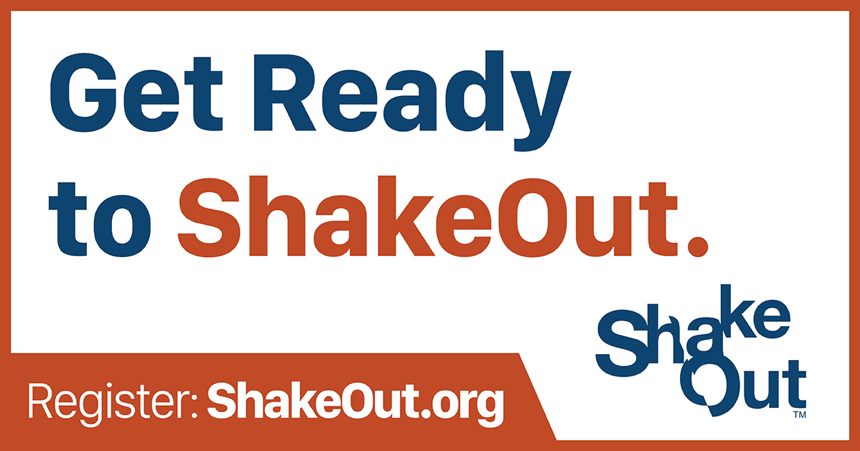 an earthquake early warning alert
27
[Speaker Notes: Teacher Notes: Slide is animated so images come in when you click.

Tell students that they should Drop, Cover, and Hold On immediately and without hesitation when the ground shakes, if there’s an earthquake early warning alert, or if there’s an earthquake drill. 

IMAGES: Images courtesy of The Hero in You Foundation and the Great ShakeOut. Used with permission.]
LET’S PRACTICE!
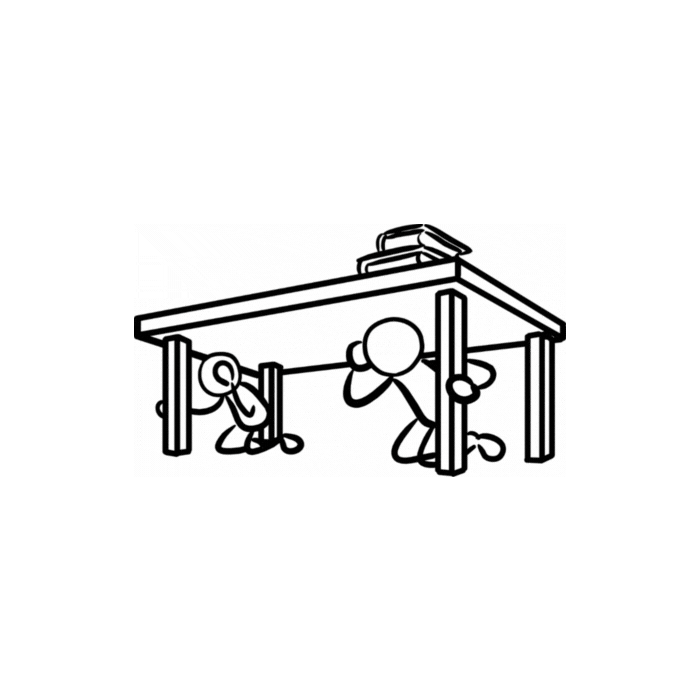 If you experience ground shaking: 

DROP
COVER
HOLD ON
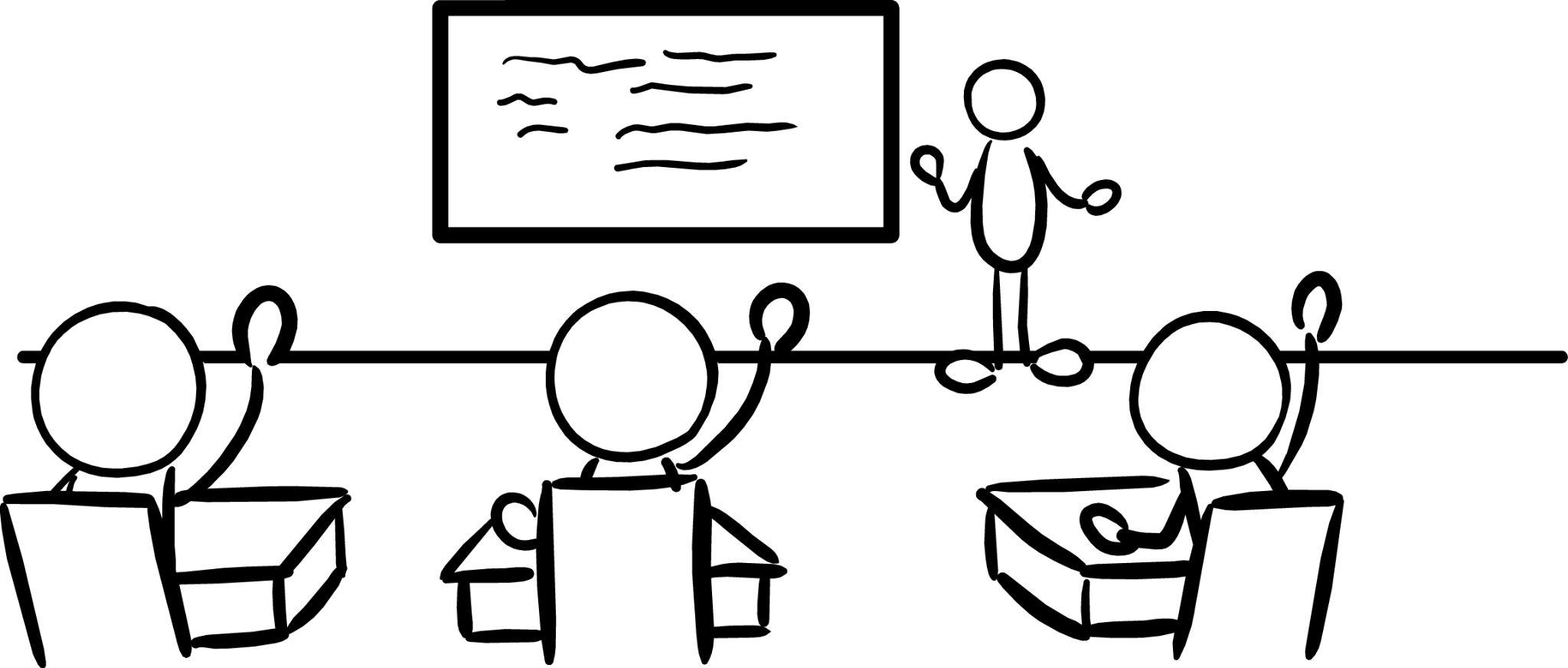 28
[Speaker Notes: Animation Note:  Click anywhere will do two things—the audio will play and the building image will start shaking. The audio and shaking will continue until you click to the next slide.  

Teacher Notes: Tell students that they will hear sound effects like earthquake shaking. This is just pretend! But it is similar to what you might hear in a real earthquake. Click to play the ground shaking noises and animation, and practice Drop, Cover, and Hold On. Ask students to stay in their protective positions while you observe and offer corrections if necessary. Once you’ve checked each student, ask them to return to their seats.

SOUND: https://www.youtube.com/watch?v=q1wg2IbA0oo Georgia Tech - Hearing the Japanese Earthquake - Clip 3　

IMAGE: Image courtesy of USGS]
Let’s reflect!
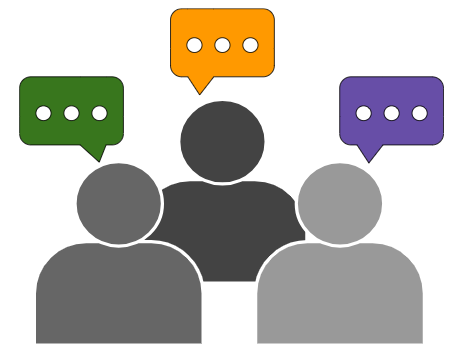 How did we do?  

Questions? 

Key things to remember?
29
[Speaker Notes: Teacher Notes: Ask students to turn and talk to each other about the earthquake drill, how they did, if they have questions, and what they think important things to remember are. After reflecting, remind students of the key takeaways to stay safe during an earthquake, including immediately dropping to your knees, getting under a table if you can and holding on to the table leg, facing away from glass or heavy objects that could fall, covering your head and neck, remaining silent so that you can hear teacher instructions, and holding this position until shaking stops.]
Let’s Check In
Emergencies can be scary.

People react differently, which is normal! 

Why do we practice (even though it can be uncomfortable?
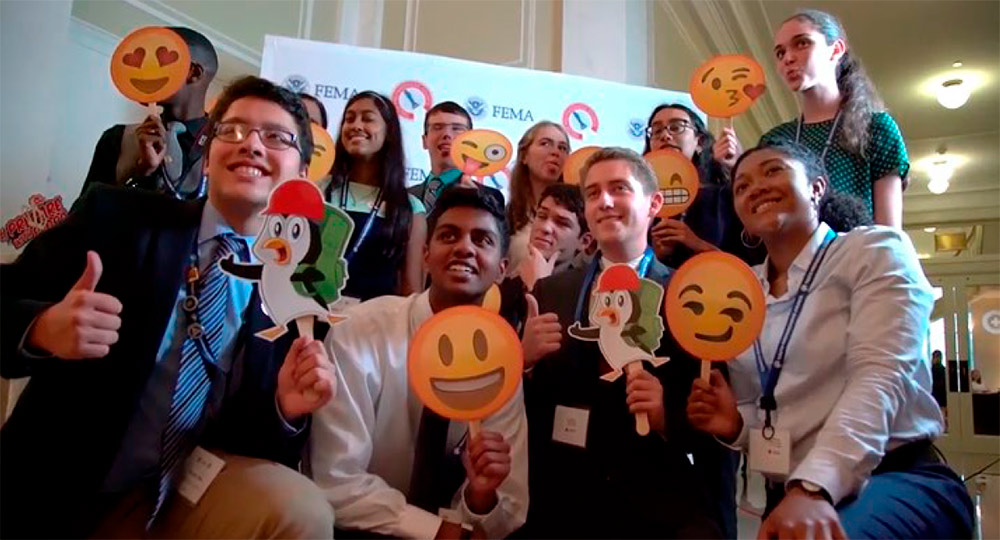 30
[Speaker Notes: Teacher Notes: Sometimes drills can be scary because we don't know what to do or what is happening around us. During these lessons you will practice the drill many times. After practicing, you should feel more confident and hopefully less scared or nervous. 

IMAGE: Image courtesy Ready.gov]
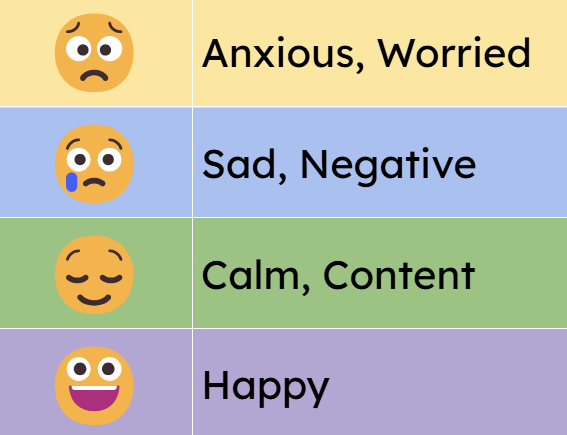 How do you feel now? 

Turn and talk to a partner!
31
[Speaker Notes: Teacher Notes: Ask students whether their feelings have changed now that they’ve learned about earthquakes and how to protect themselves. Ask students to turn and talk to a peer about whether their feelings have changed and why.]
You Can Help Your Family Prepare
Help your family figure out how much water your family needs.
Show them how to Drop Cover and Hold On if they feel shaking or get an alert!
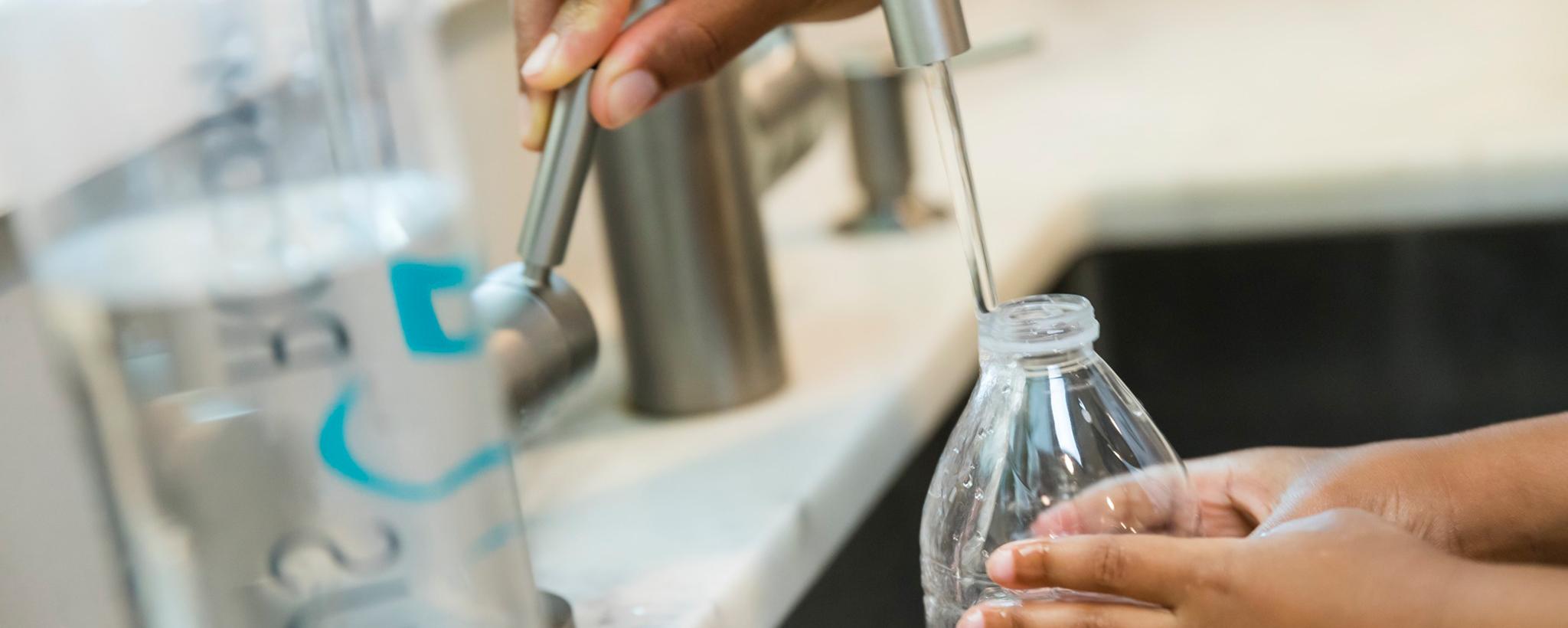 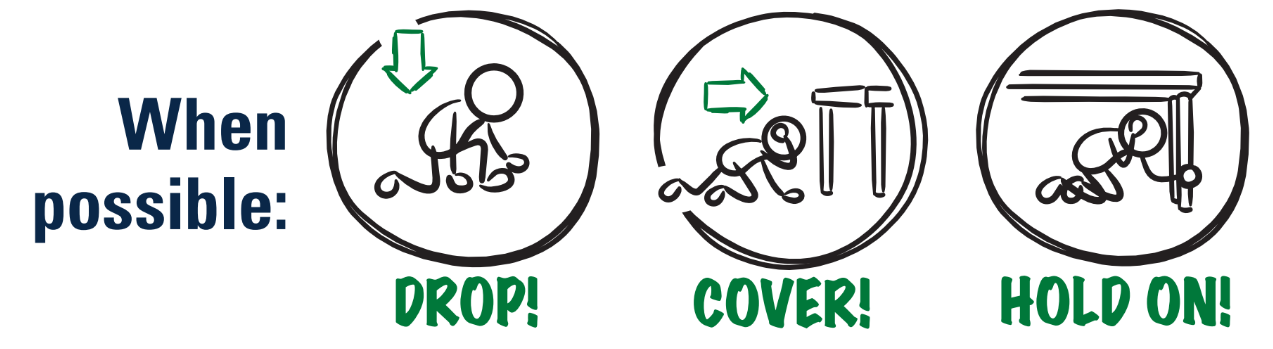 32
[Speaker Notes: Teacher Notes: Tell students that they can help the people in their families prepare for an emergency. Help them figure out how much water they need. Show members of your family how to Drop, Cover and Hold On if there’s ground shaking or they get an alert. Encourage students to share their student sheets with the members of their families. 

IMAGES: Image credits from left to right. Image courtesy Ready.gov. Image courtesy USGS.]
Welcome Back!
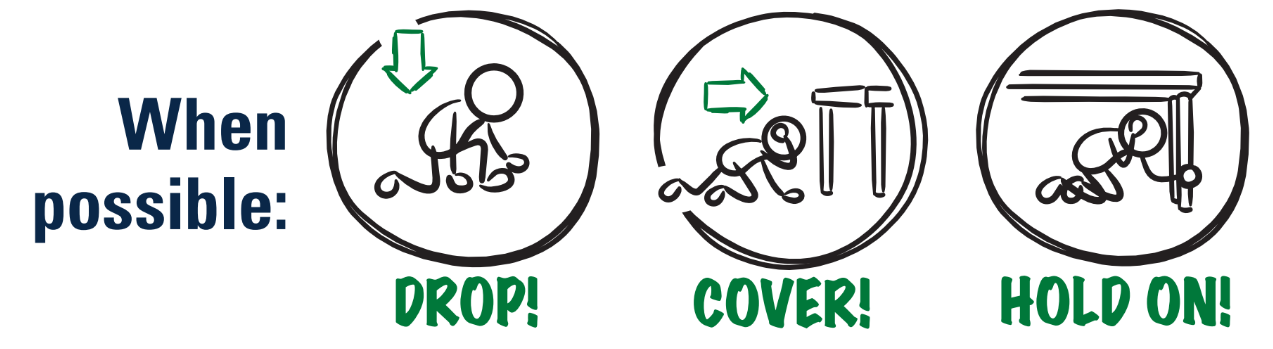 How did your discussions with your family go?  

Did you show people how to Drop, Cover, and Hold On during an earthquake? 

Did you talk about how much water you would need in an emergency?
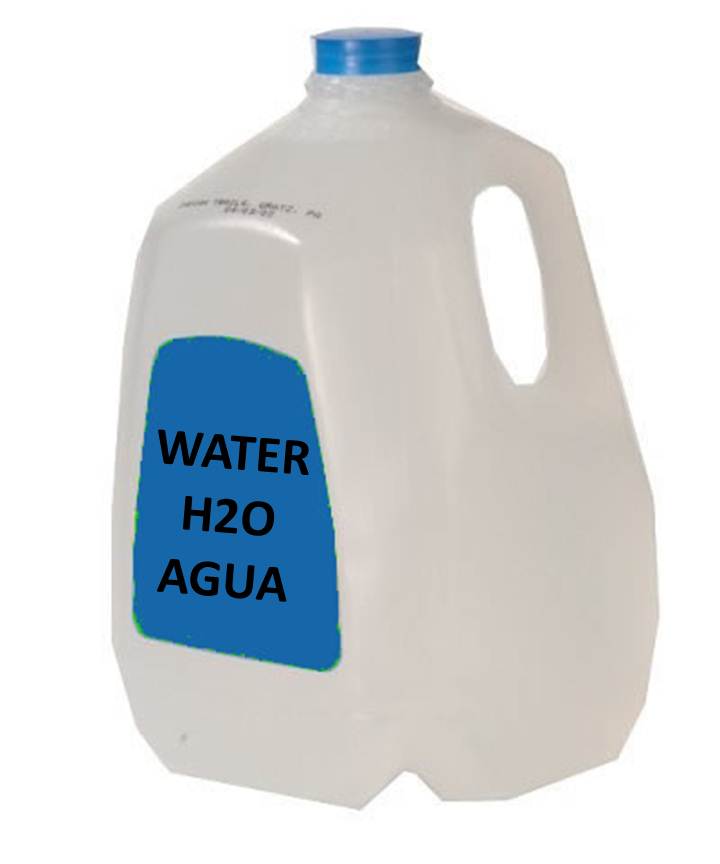 33
[Speaker Notes: Teacher Notes: NEXT DAY: Ask students how their conversations with their families went. Did their family members know that Drop, Cover, and Hold On are the correct protective actions? Did they talk about an emergency plan? Did they discuss how much water they may need in an emergency, and where to store it? 

IMAGES: Image credits from top to bottom. Image courtesy USGS. Image courtesy National Weather Service.]
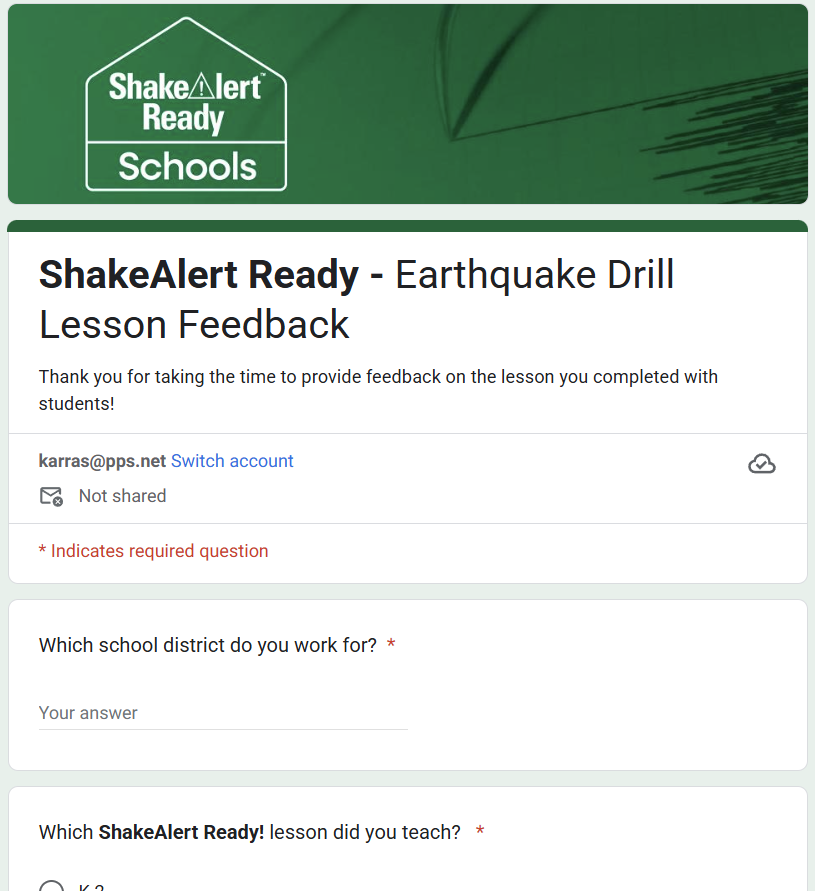 Teachers, share your feedback, please!
Please complete this short, anonymous feedback form to help us to improve our ShakeAlert Ready lessons.
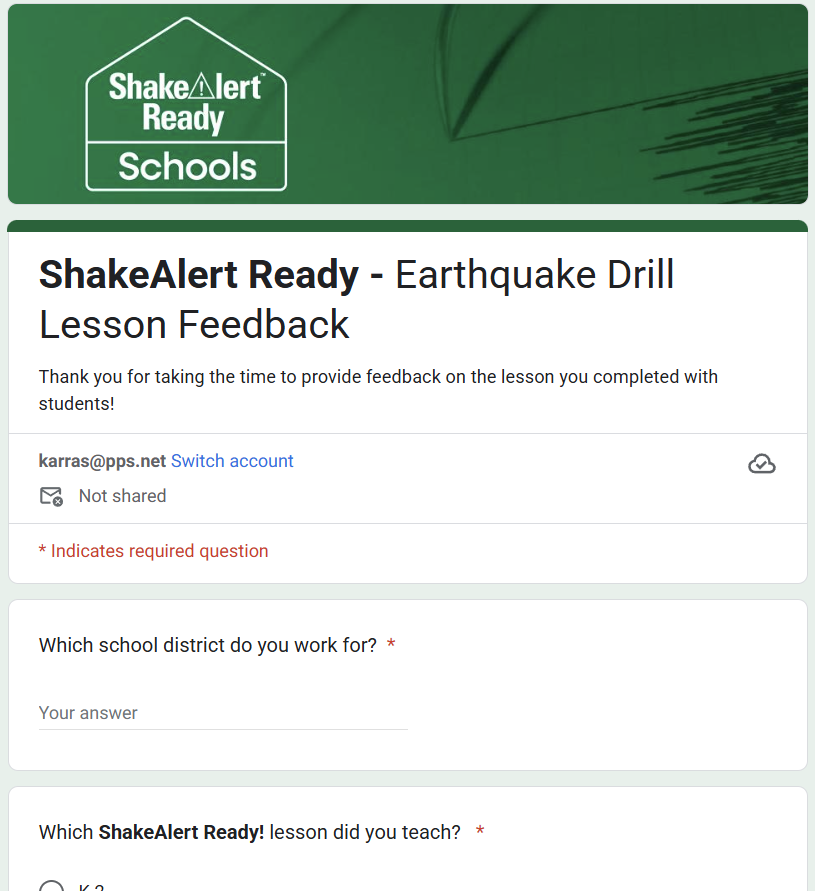 34
[Speaker Notes: LINK: https://docs.google.com/forms/d/e/1FAIpQLSeNHAr45fDTztflhJJD3_JVS8p0RiV1MW9sKyQgFucGJyKcCA/viewform?usp=sf_link]
Content Standards: 2nd Grade
35
Content Standards: 3rd Grade
36
Content Standards: 2nd – 3rd Grade
37
Background - Earthquake Hazard
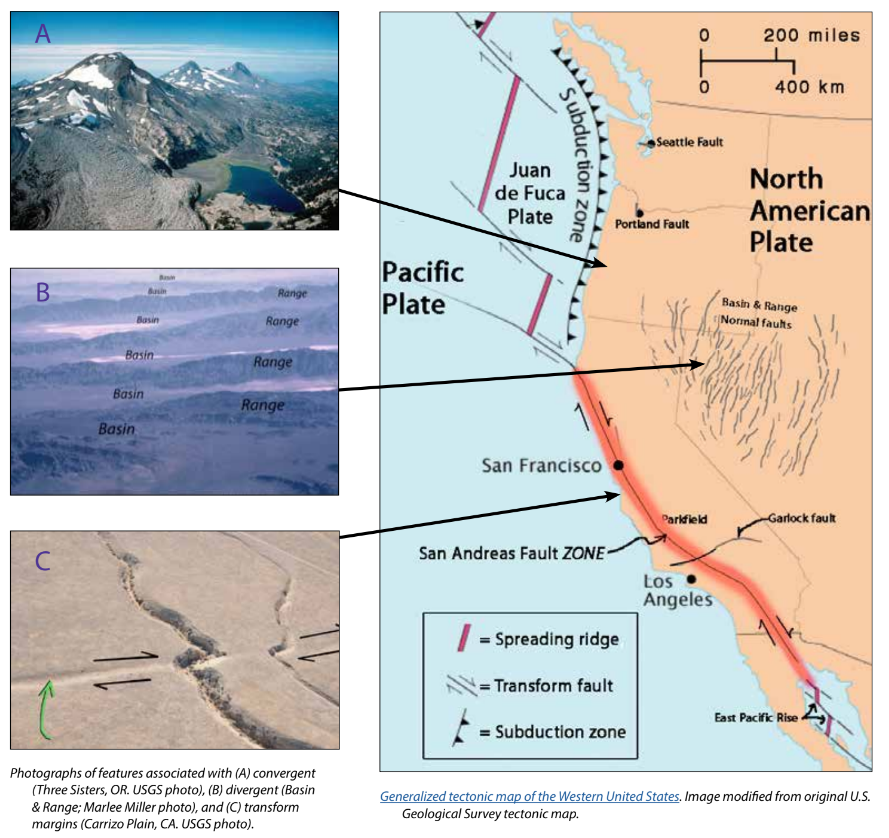 California, Oregon, and Washington all face hazards from earthquakes because of the underlying tectonic plates, which constantly grind against each other. This friction creates "faults," lines of weakness in the Earth's tectonic plates (lithosphere) where earthquakes are most likely to occur. 

California's San Andreas Fault is one example. Another example is the Cascadia Subduction Zone, which threatens all three states and British Columbia, Canada. This giant fault lies offshore, where the Juan de Fuca Plate dives beneath the North American Plate. This type of motion on other subduction zones can cause massive earthquakes, like the one that struck Japan in 2011.

While smaller earthquakes happen often, scientists think a major earthquake could happen any time, so it's important to be prepared.

For more information: Faults, Plate Tectonics & Earthquake Hazards - Animations / Videos
38
[Speaker Notes: IMAGE: https://www.iris.edu/hq/inclass/activities/introduction_to_faults_and_plate_tectonics 
SOURCE: https://www.usgs.gov/programs/earthquake-hazards/science/pacific-northwest-hazards
https://www.usgs.gov/programs/earthquake-hazards/science/southern-california-earthquake-hazards]
Background - How ShakeAlertⓇ Earthquake Early Warning System Works
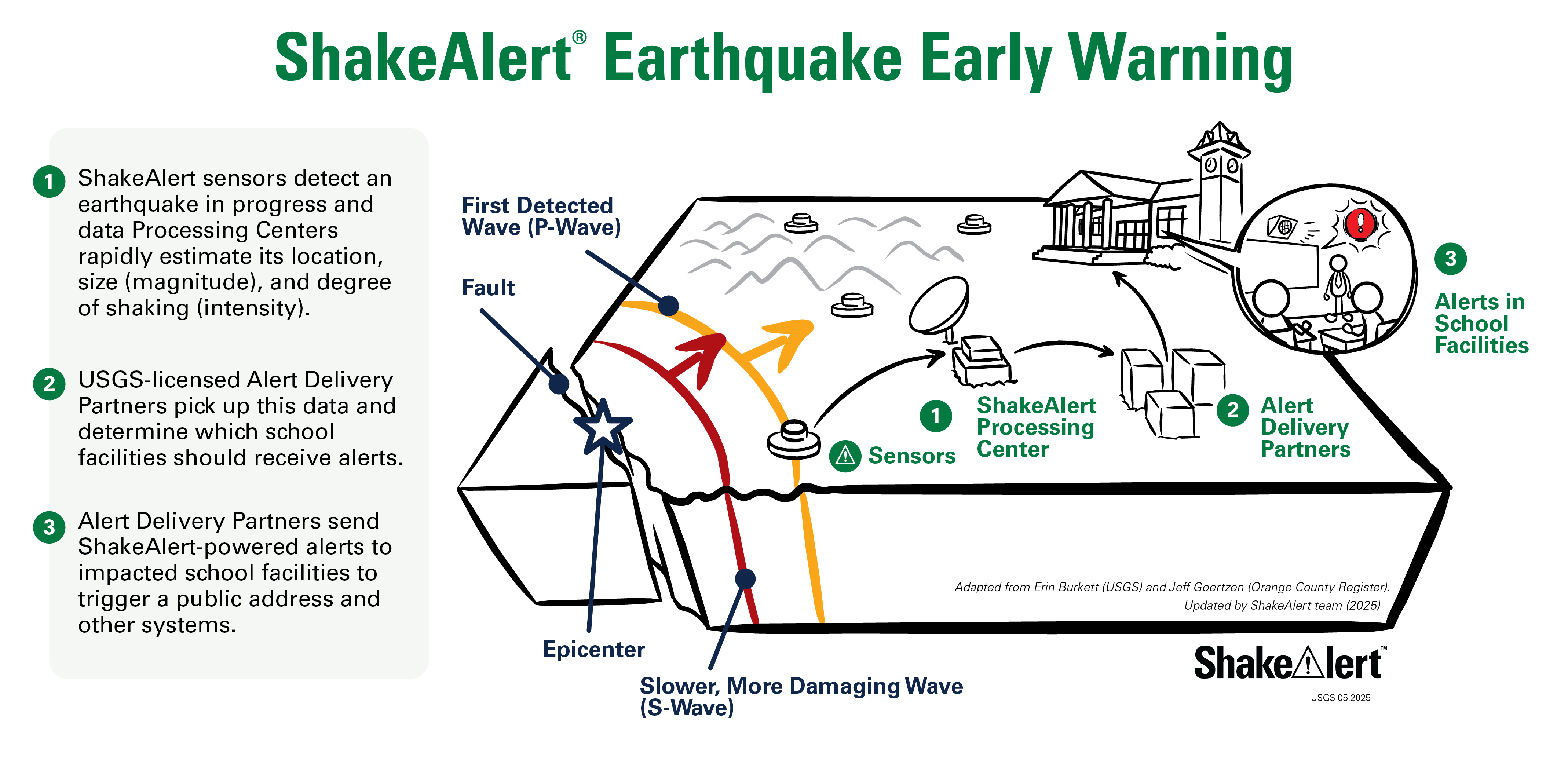 39
[Speaker Notes: For more information on Earthquake Early Warning, go to: https://www.iris.edu/hq/inclass/sequences/earthquake_early_warning
IMAGE: Image courtesy of the USGS]
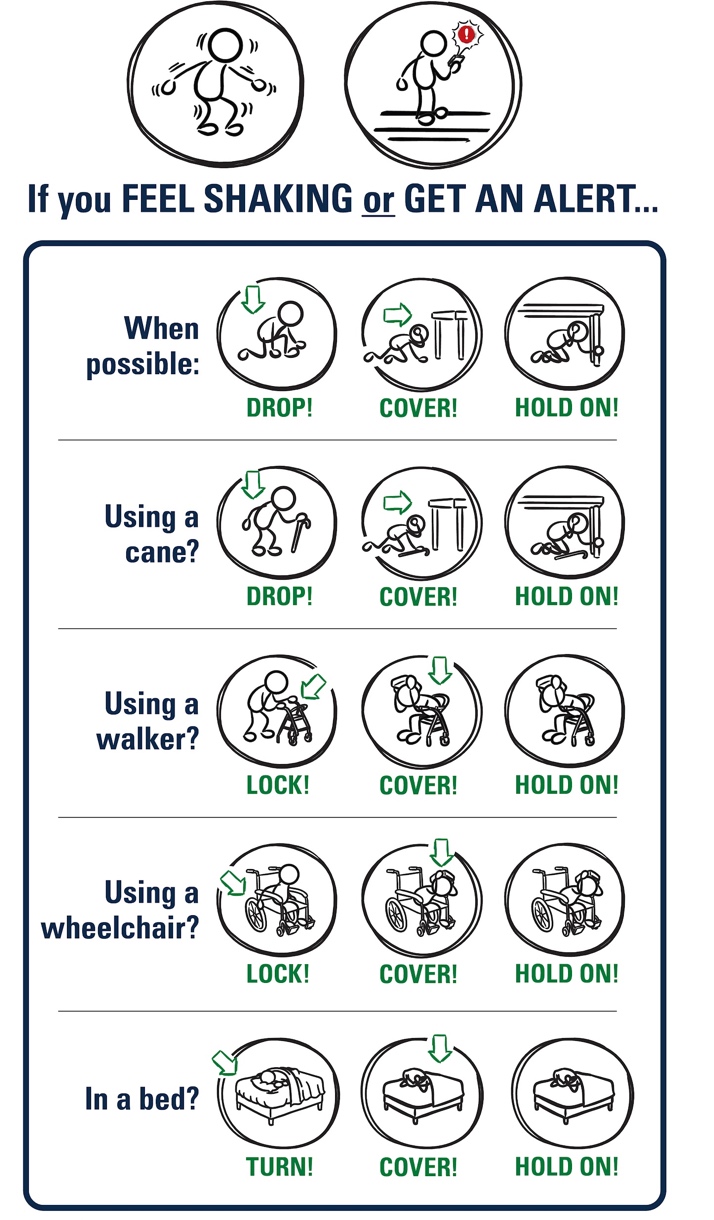 Background - Effective Protective Actions
Most earthquake-related injuries and deaths are caused by collapsing walls and roofs, flying glass and falling objects. 

If you are inside a building, move no more than a few steps, then Drop, Cover, and Hold On.

If you are outdoors when the shaking starts, you should find a clear spot away from buildings, trees, streetlights, and power lines, then Drop, Cover, and Hold On. Stay there until the shaking stops.


For protective actions in various settings (descriptions and gifs), go to https://www.earthquakecountry.org/step5/
40
[Speaker Notes: SOURCE:  https://www.shakeout.org/whyparticipate/ 
IMAGE: Image courtesy of USGS]
Rationale
Why do we practice earthquake drills? 
To react quickly you must practice often. You may only have seconds to protect yourself in an earthquake, before strong shaking knocks you down--or drops something on you.
Social science research has long shown that people who practice actions are more likely to take those actions when a safety- threatening event occurs, such as an earthquake or fire. Tests, drills, and exercises that repeat concepts build “muscle memory” of procedural knowledge and timely reaction. The more frequently a person practices a procedure or self-protective action, such as Drop, Cover, and Hold On, the more likely they will employ it— almost without thinking—when they receive an alert or feel shaking.
Why share the Family Engagement Letter?
While schools practice earthquake drills regularly, most other locations don’t. Some students’ family members may not have practiced earthquake drills since they were in school.  
Family members may have outdated information about how to stay safe in an earthquake, such as the incorrect belief that standing in doorways or “the triangle of life” will keep one safe in an earthquake. Students will be able to share correct protective actions (Drop, Cover, and Hold On) with their family and community members.  
Students spend more time at home than at school. Therefore, educating families will help keep students and our community safe. Additionally, families are more likely to understand their family and community members’ needs. This communication can prompt families to ensure they’re prepared to protect all members of their families in case of an earthquake. 
In places like Oregon and Washington where earthquakes are less frequent, people might be unaware of the risk of an earthquake. 
The Family Engagement Letter has links for family members to learn more about earthquakes and protective actions.
41
[Speaker Notes: SOURCE:  https://www.shakeout.org/whyparticipate/ , https://www.shakealert.org/toolkit/introduction/]
Sources
Additional Resources
ShakeAlert® Earthquake Early Warning System
Education and Training Materials

Rocket Rules Activity and Coloring Book for Earthquake Science!

Rocket LIVE! Interactive Lesson (FORM for Earthquake Safety Lesson) 

Earthquake Country Alliance and Shake Out Documents in Many Languages
Great Shake Out lessons

Rocket’s Earthquake Safety Activity Book 

Rocket’s Earthquake Safety Adventure
42